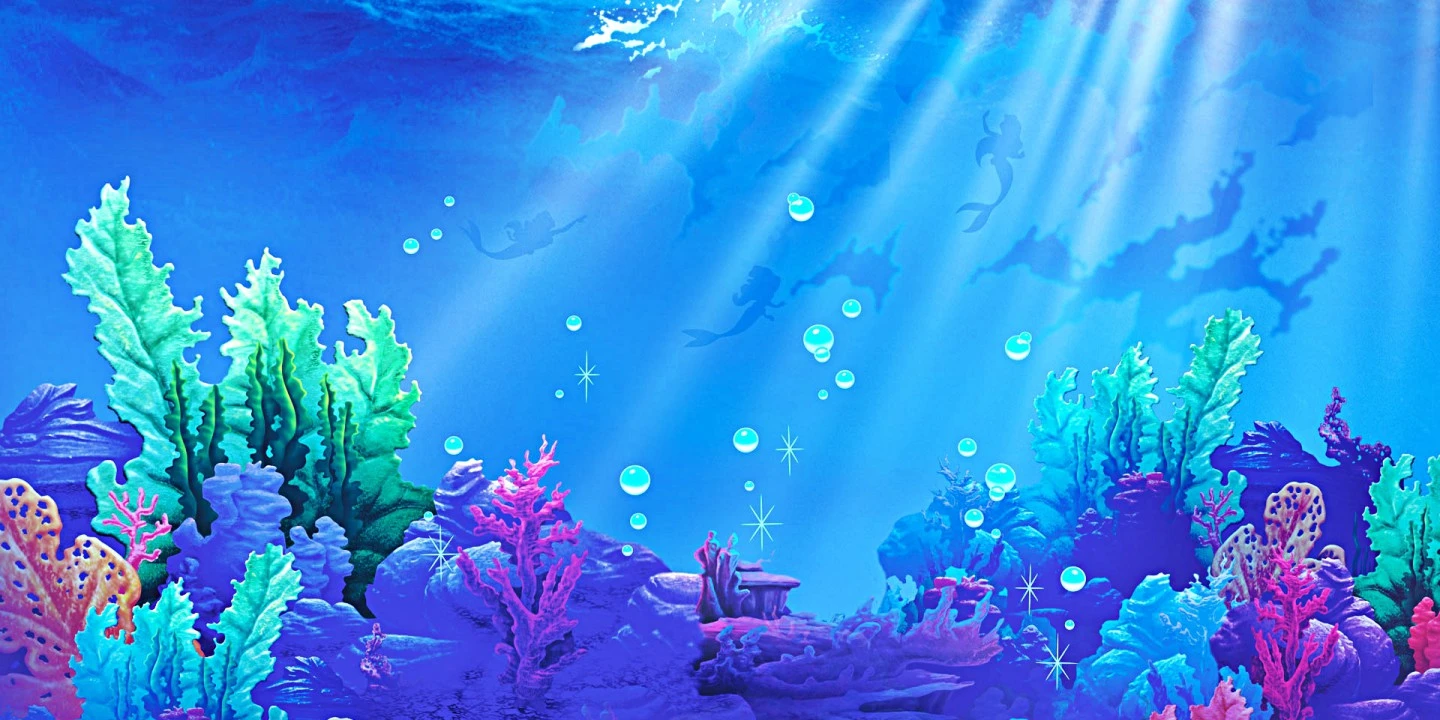 Infoavond kamp
2023
Onze kampen
Algemene informatie
+16 kamp
-16 kamp
Za 22/07 – Za 29/07
Za 16/07 – Di 19/07
Bivakhuis Hoge Duin – De Sloep
Kinderlaan 458670 Oostduinkerke - West-Vlaanderen
Kostprijs
€ 160 - 1ste kind
€ 140 - 2de  3de kind
€ 160 (+ €11verzekering) - niet leden
‘t Chaletje


Meierbroekstraat z/n, 3950 Bocholt - Limburg
Kostprijs 
n.o.b.
- 16 Kamp
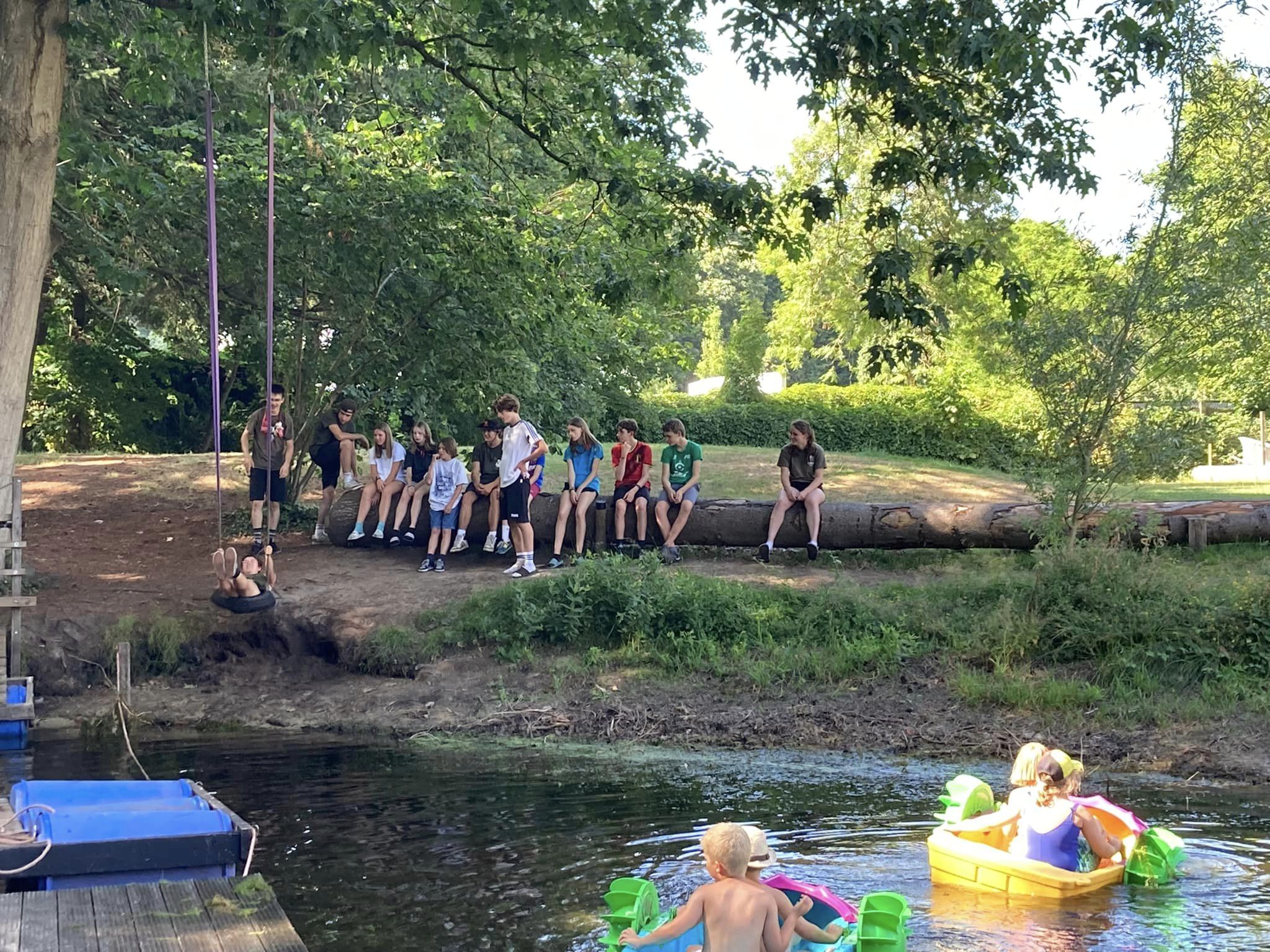 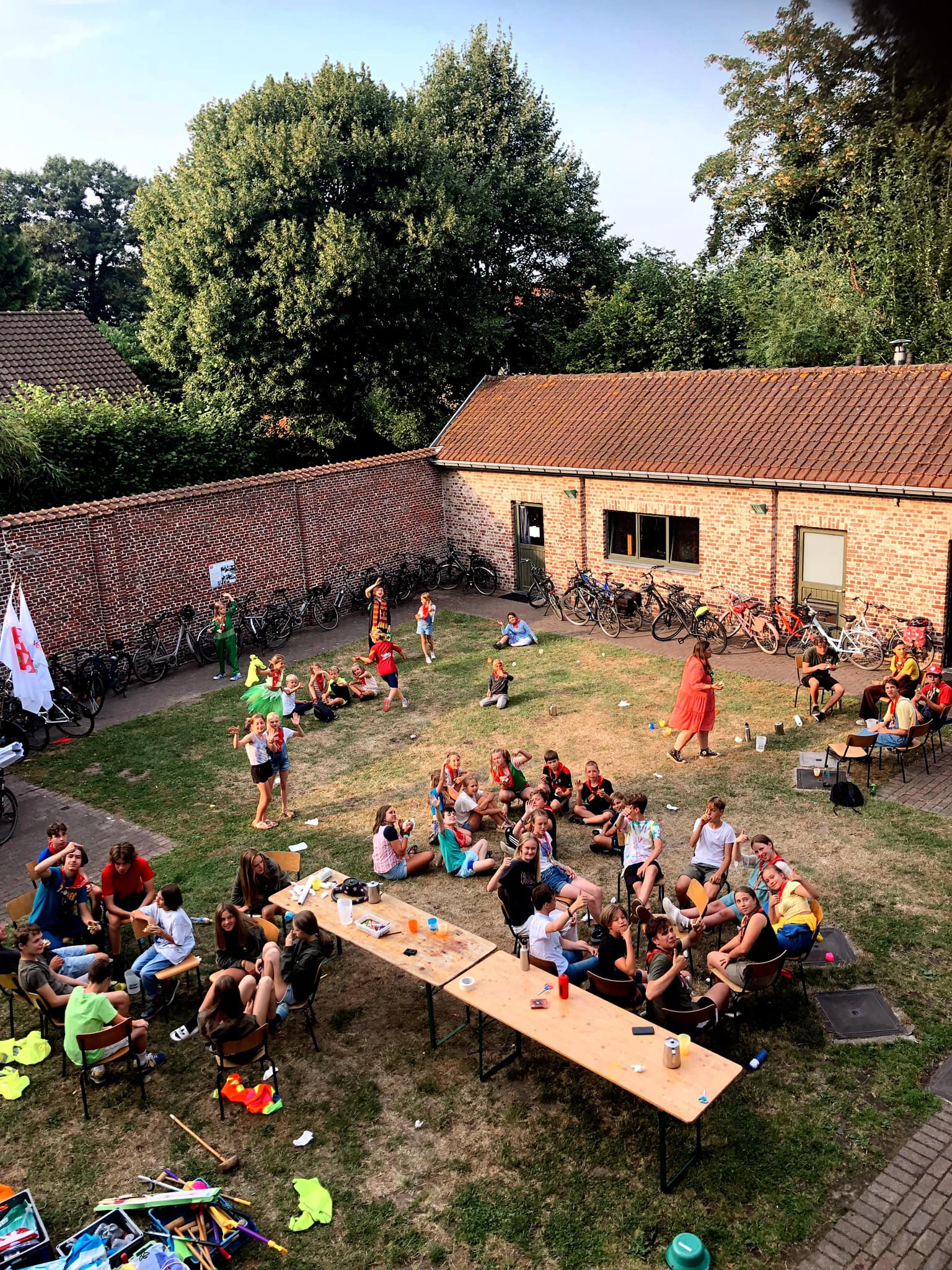 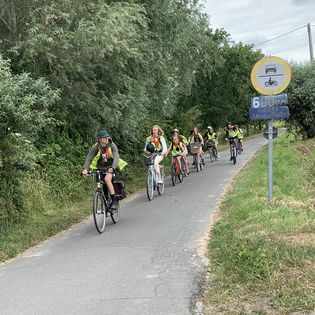 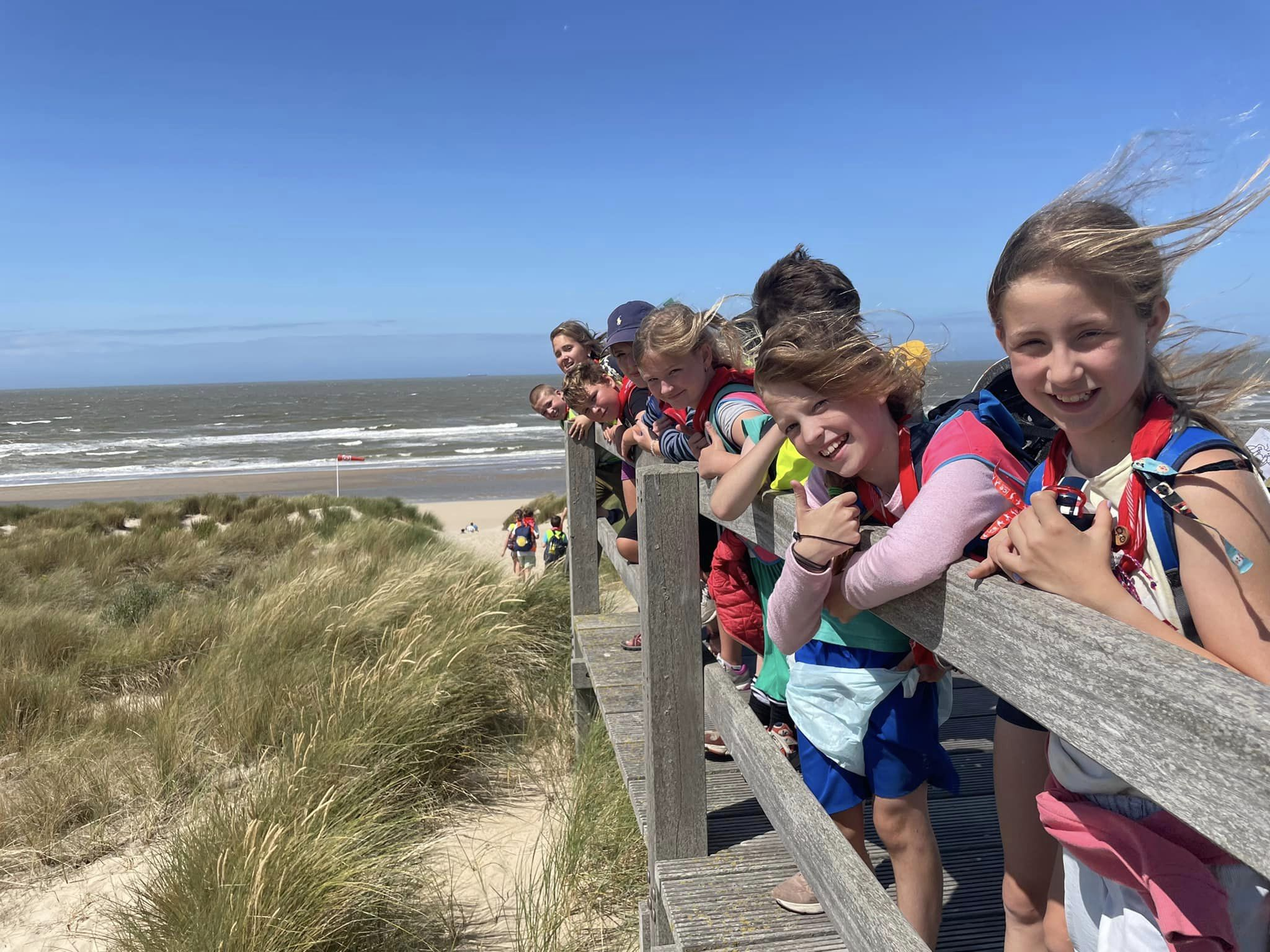 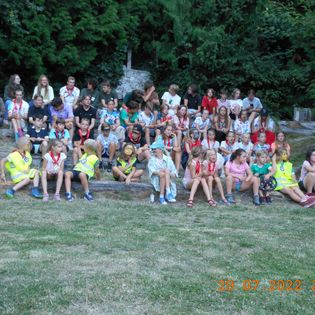 Kampplaats
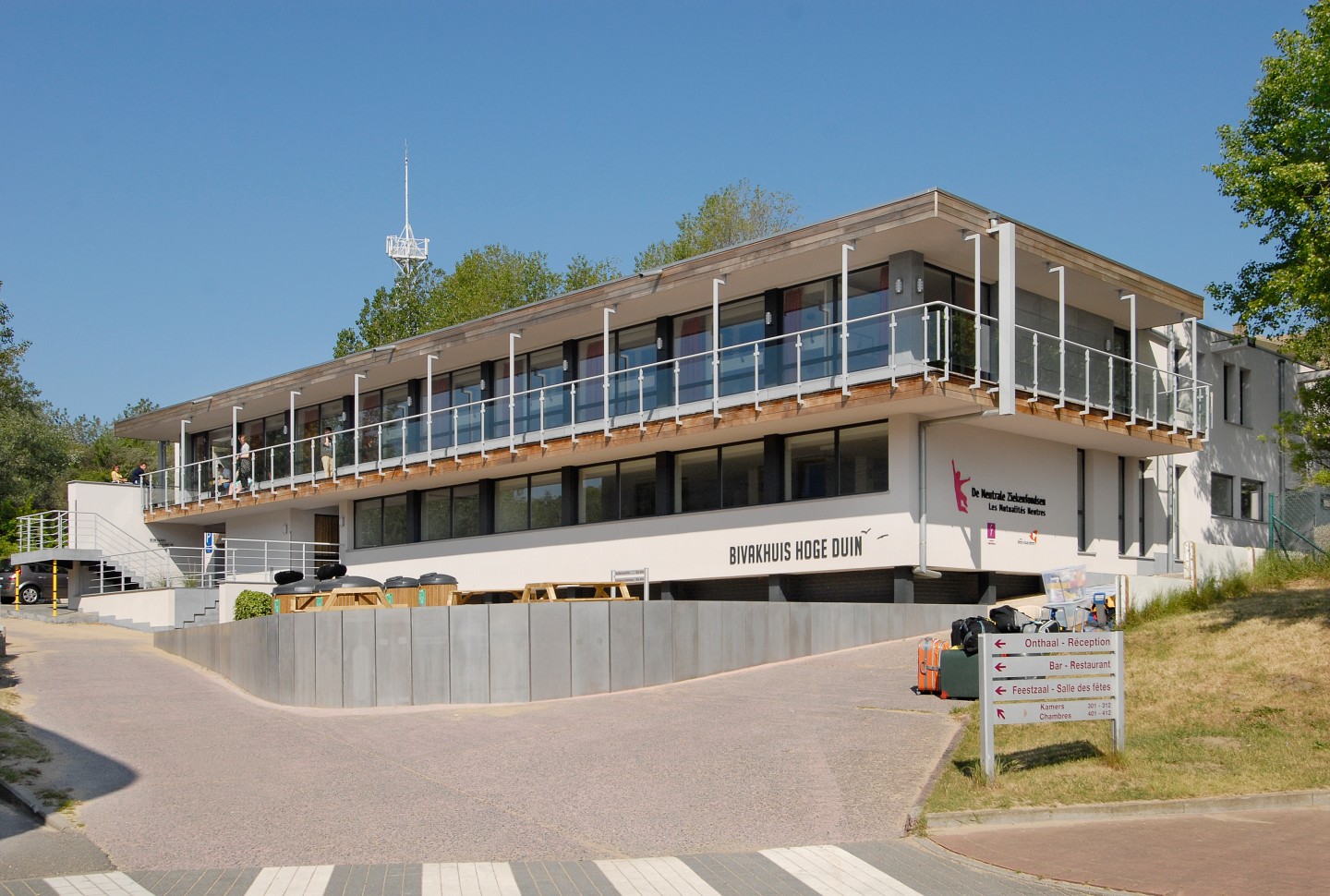 Bivakhuis Hoge Duin – De Sloep (West-Vlaanderen: Oostduinkerke)
Domein
polyvalente binnenruimte en buitenruimte
aanpalende, vrij toegankelijke duinen
voetbal- en volleybalveld
strand op 500m!
Goed uitgeruste keuken
Mooie kamers met goed sanitair
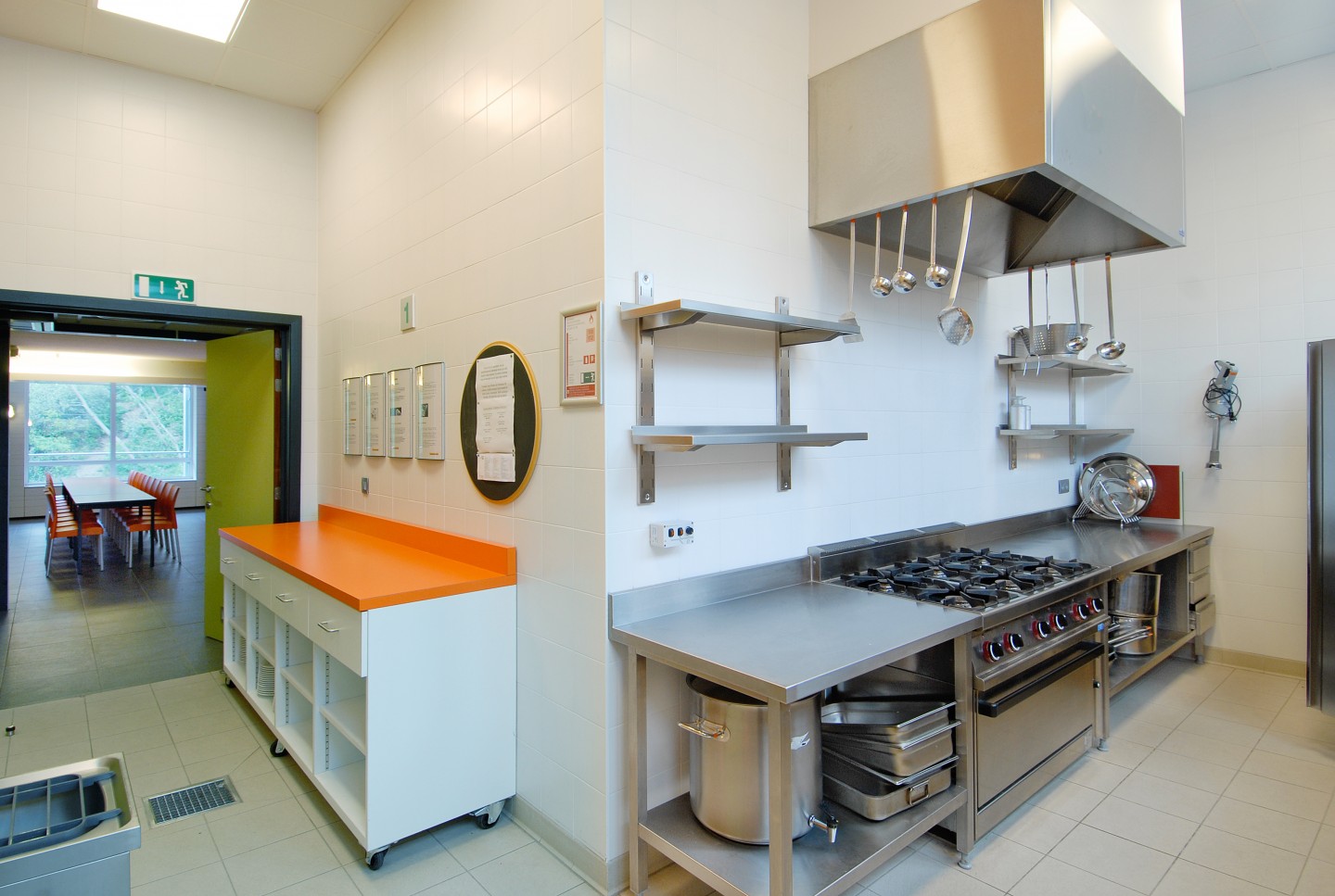 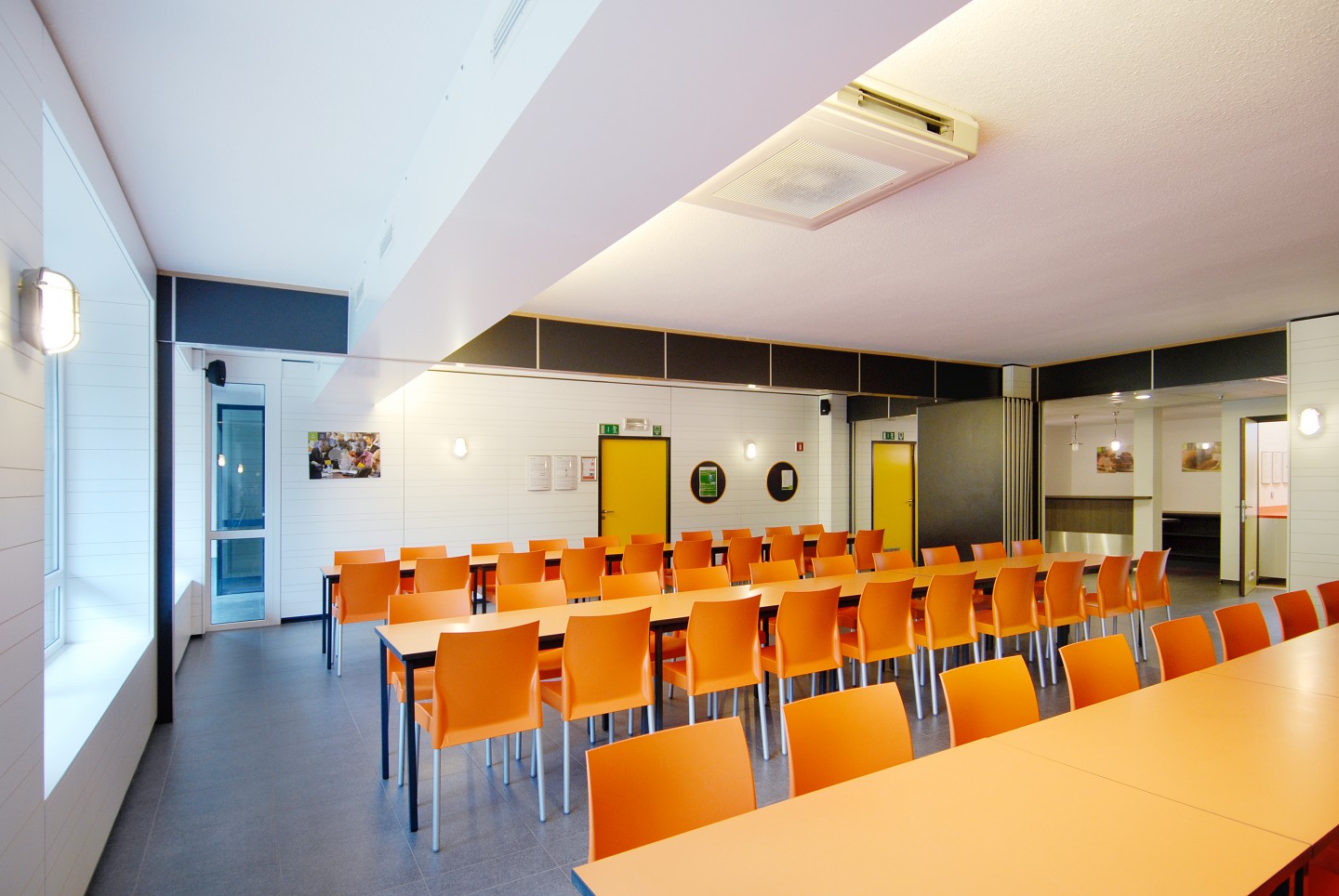 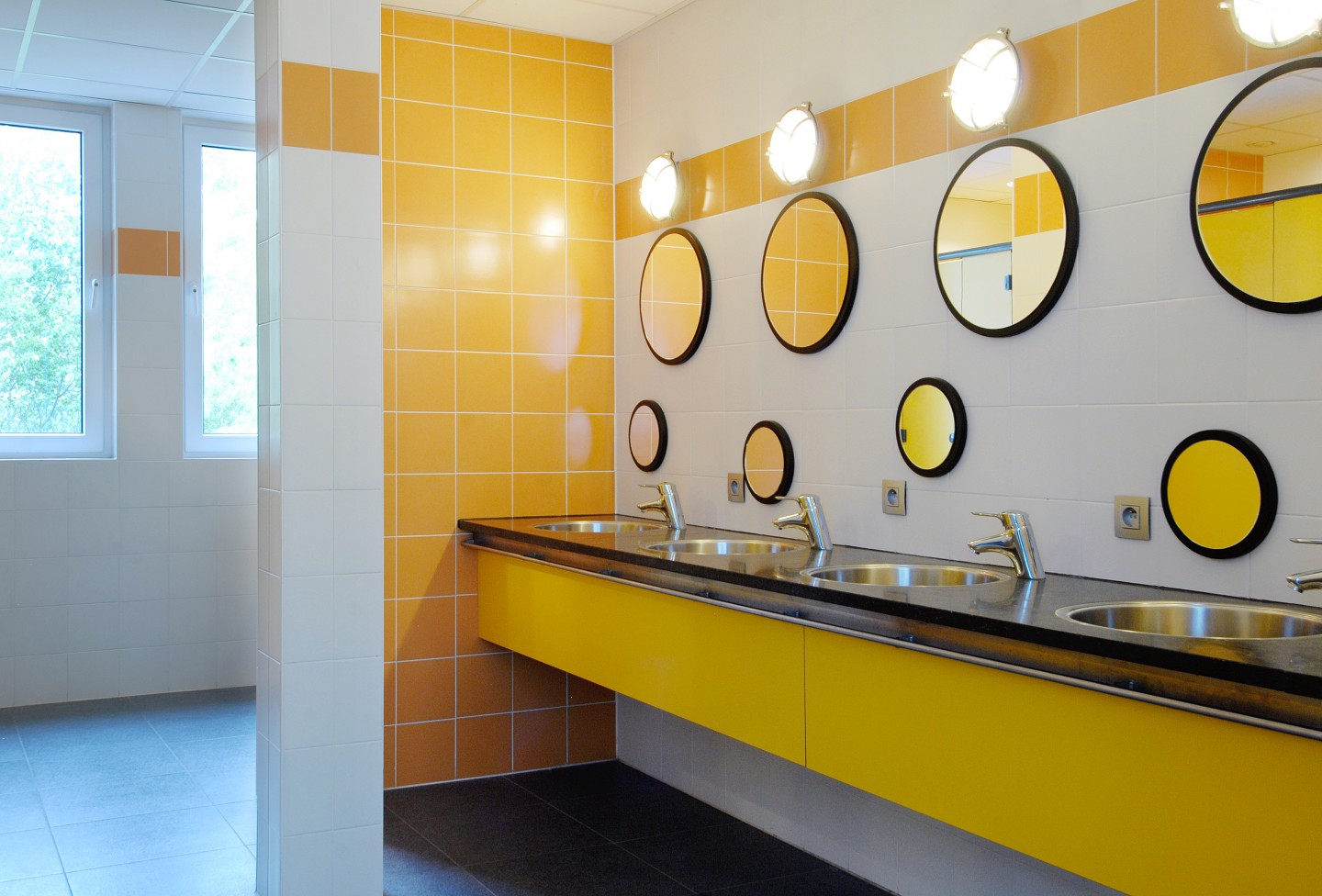 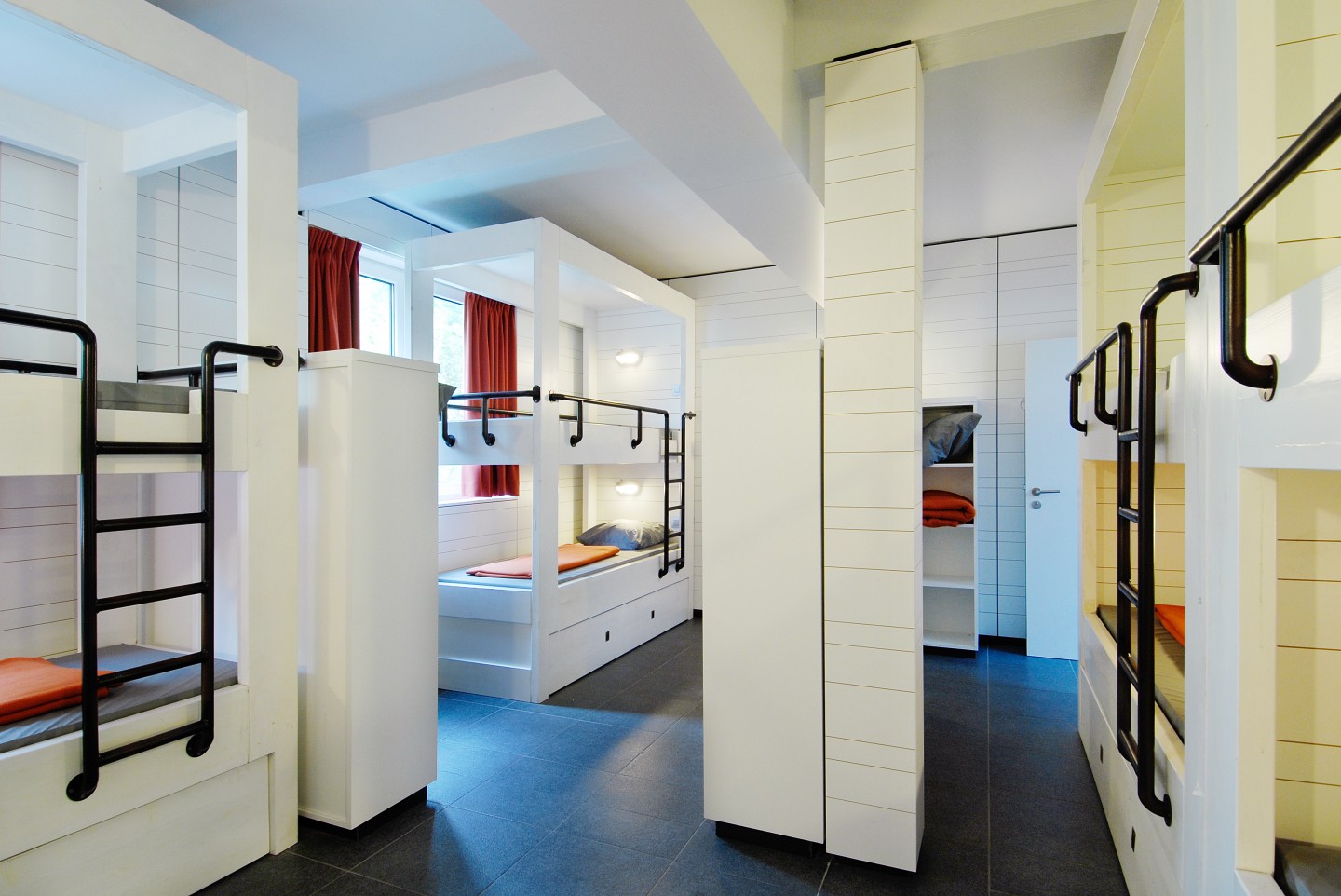 - 16 Kamp
Leiding
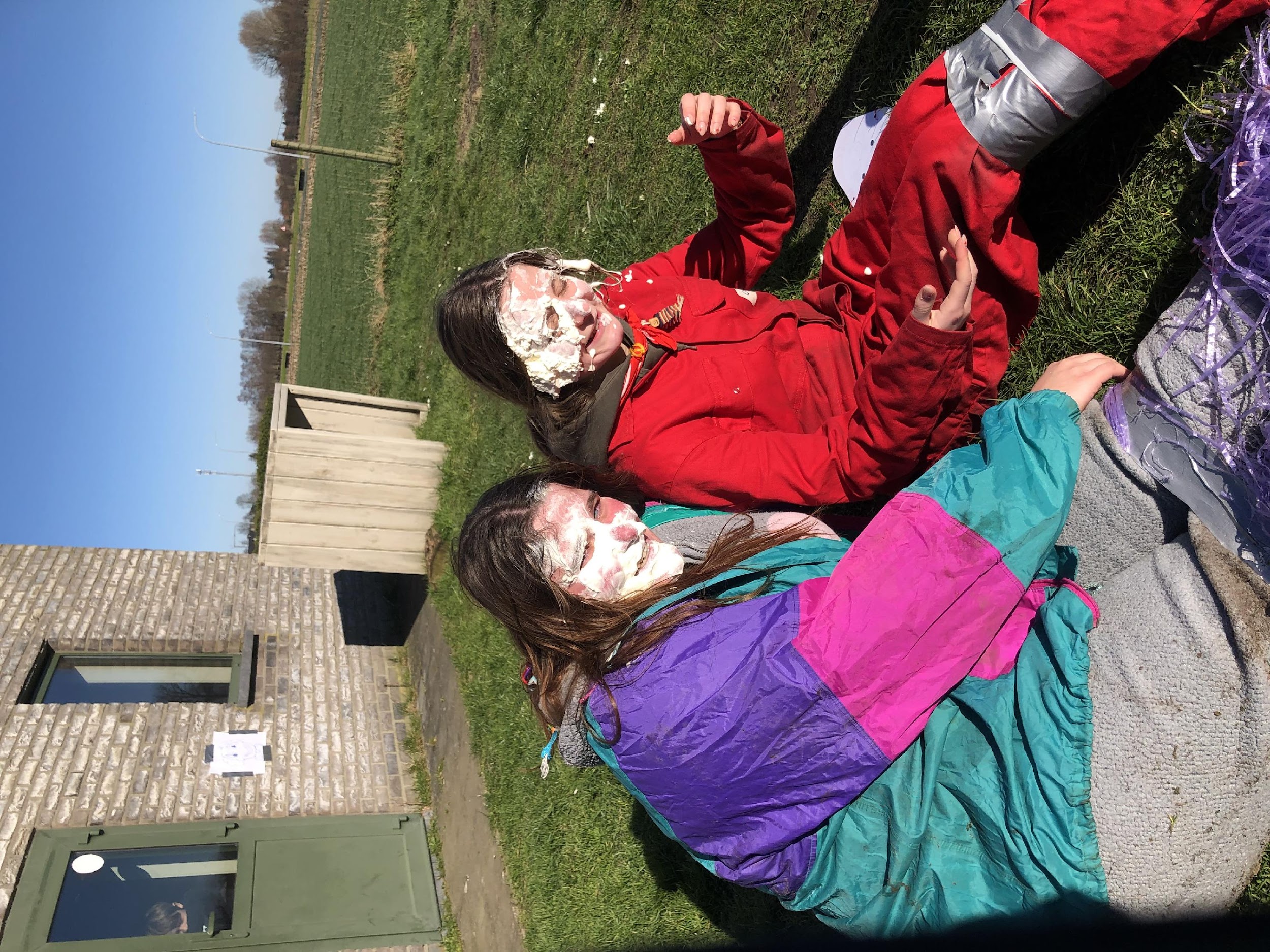 Koedjieleiding
Kayla	(6 jaar leiding/ hoofdleiding)
Silke 	(3 jaar leiding/secretaris)
Floor	(1 jaar leiding)
Astrid	(1 jaar leiding)
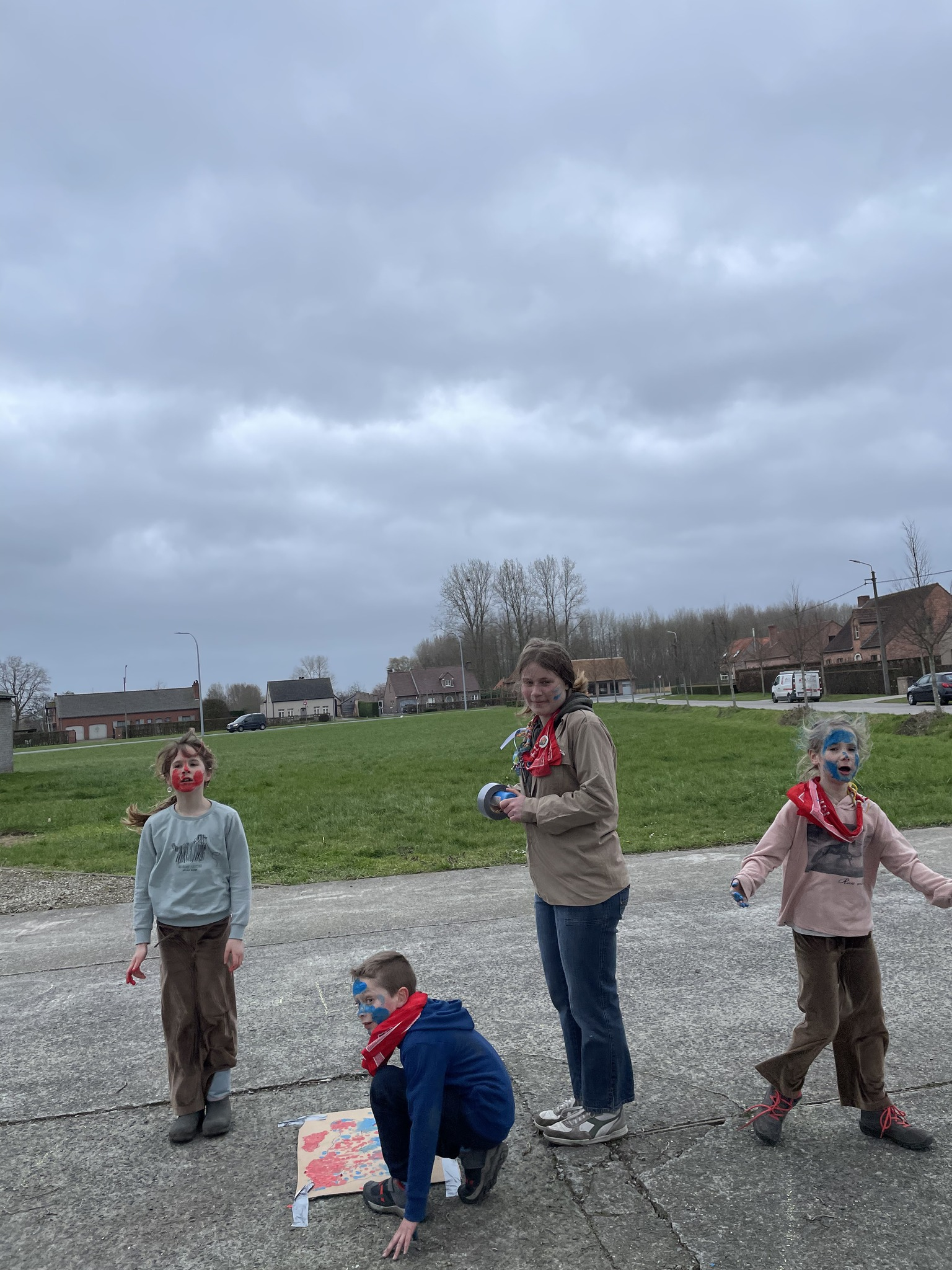 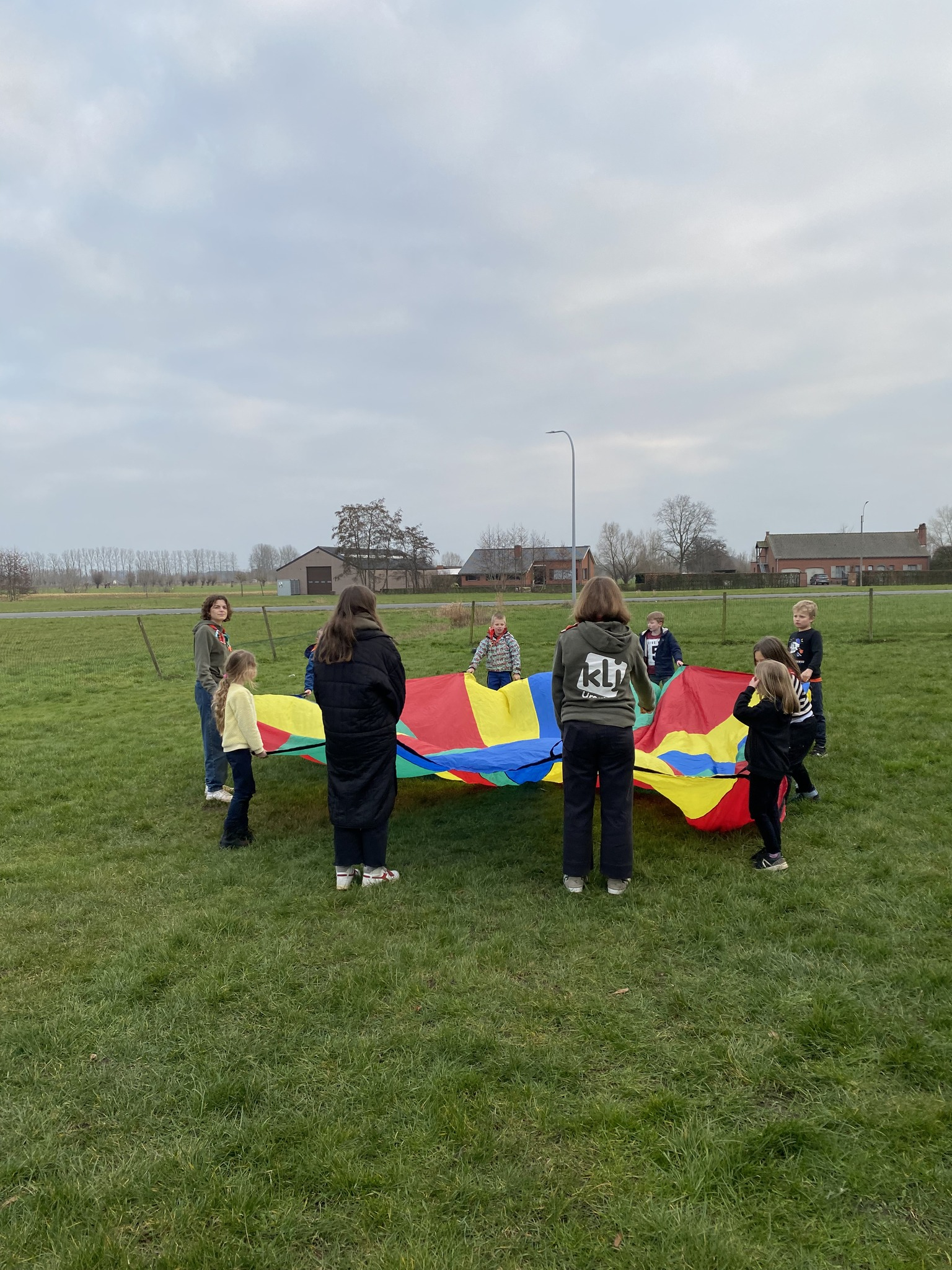 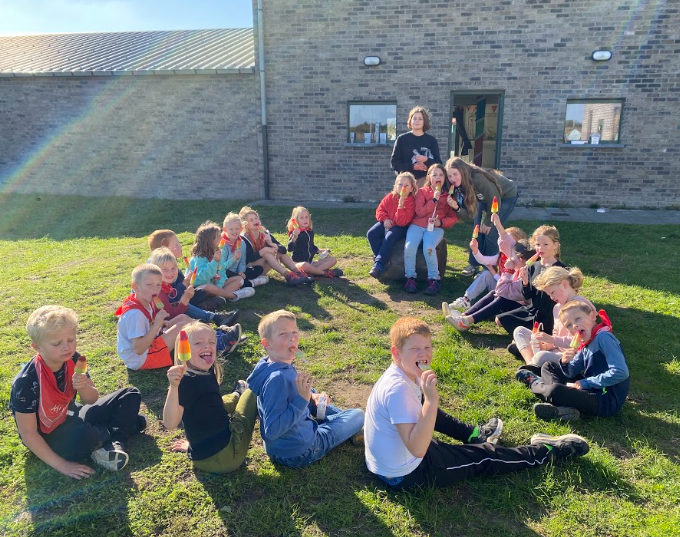 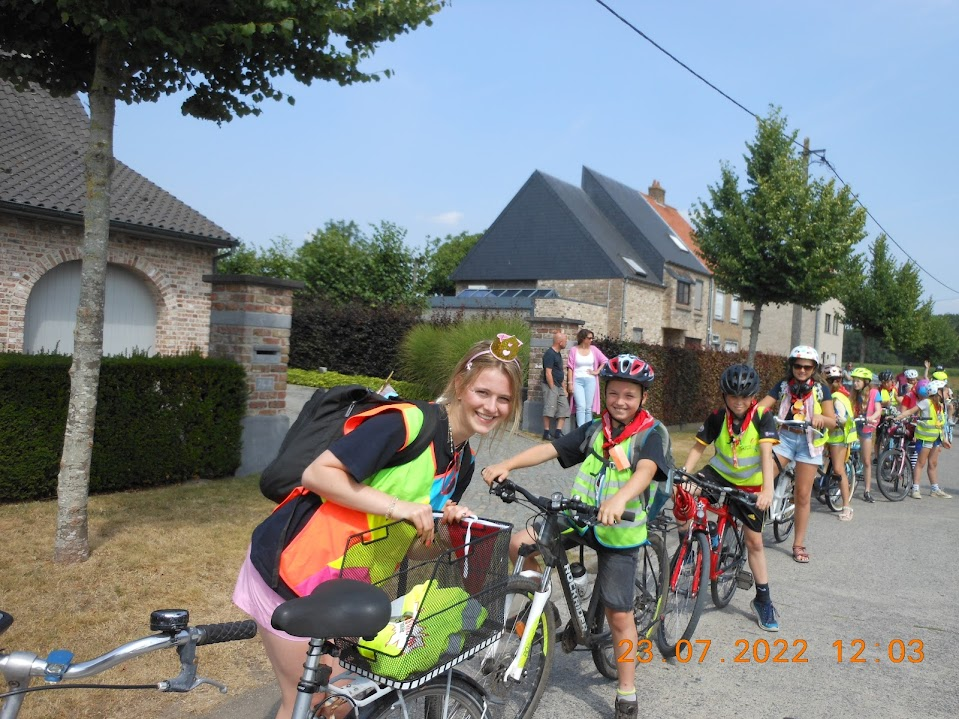 Gekkooleiding
Noor	(3 jaar leiding/kassier)
Elias	(1 jaar leiding)
Verne	(1 jaar leiding)
Maxim	(1 jaar leiding)
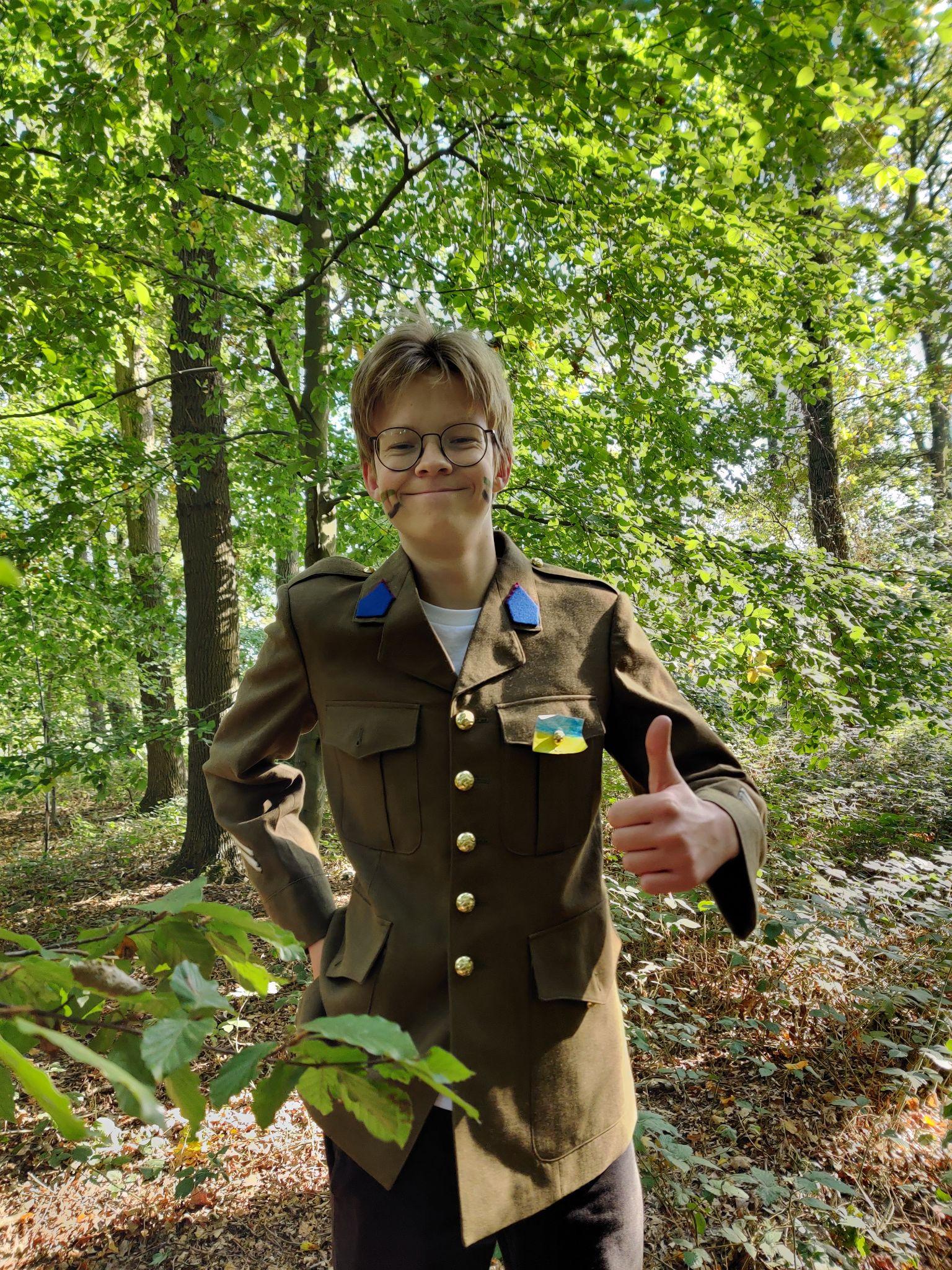 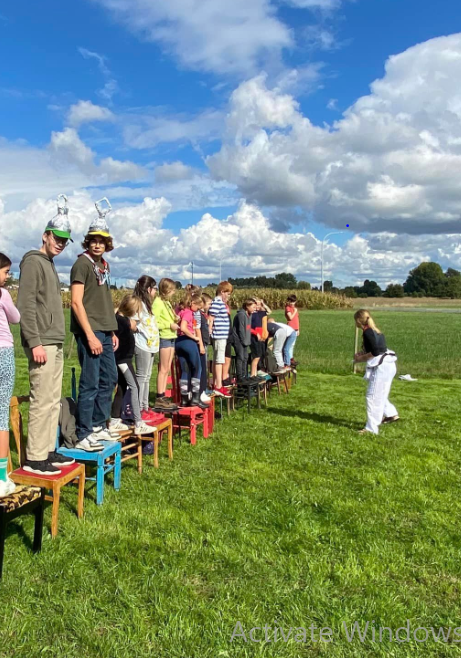 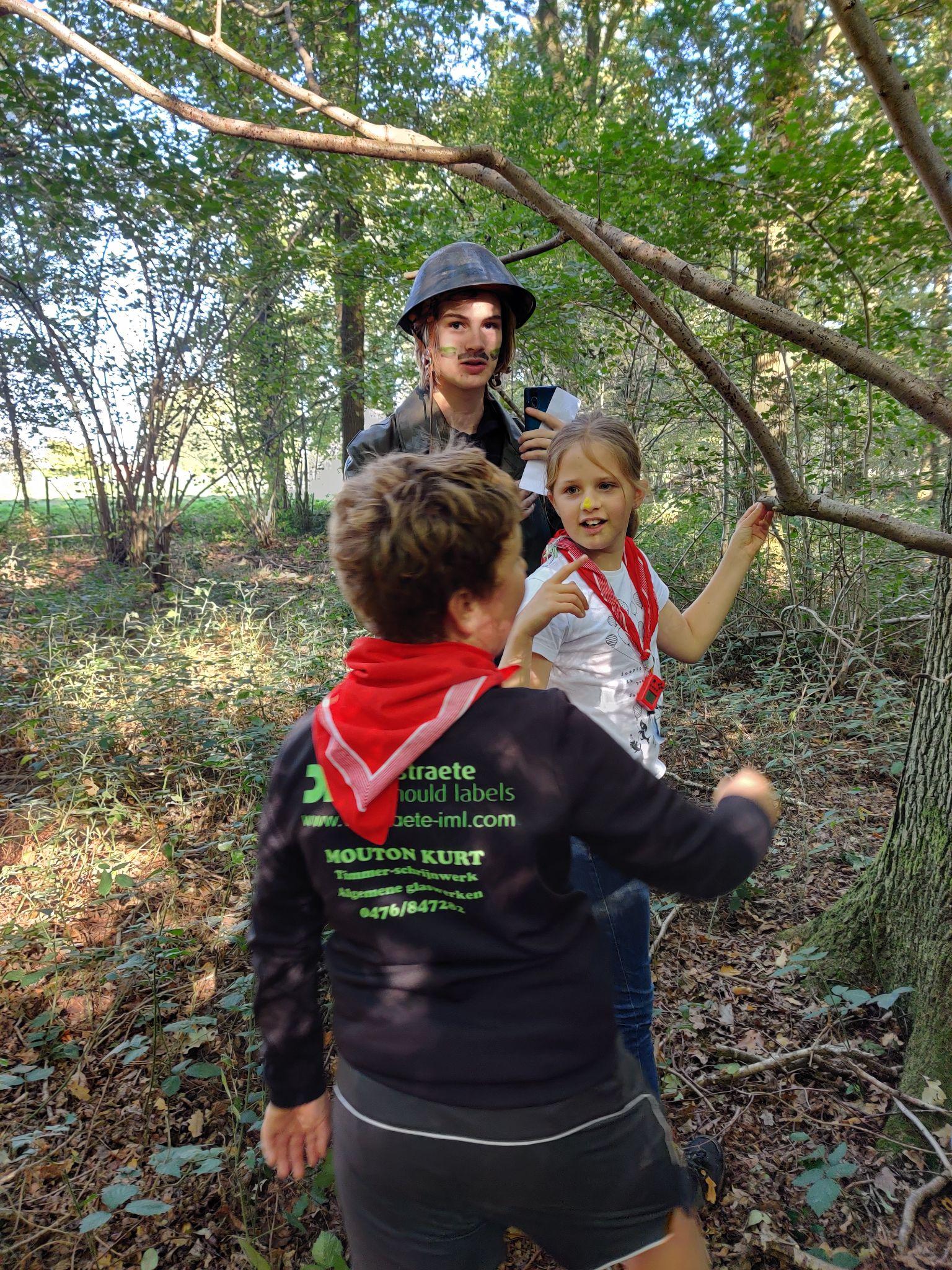 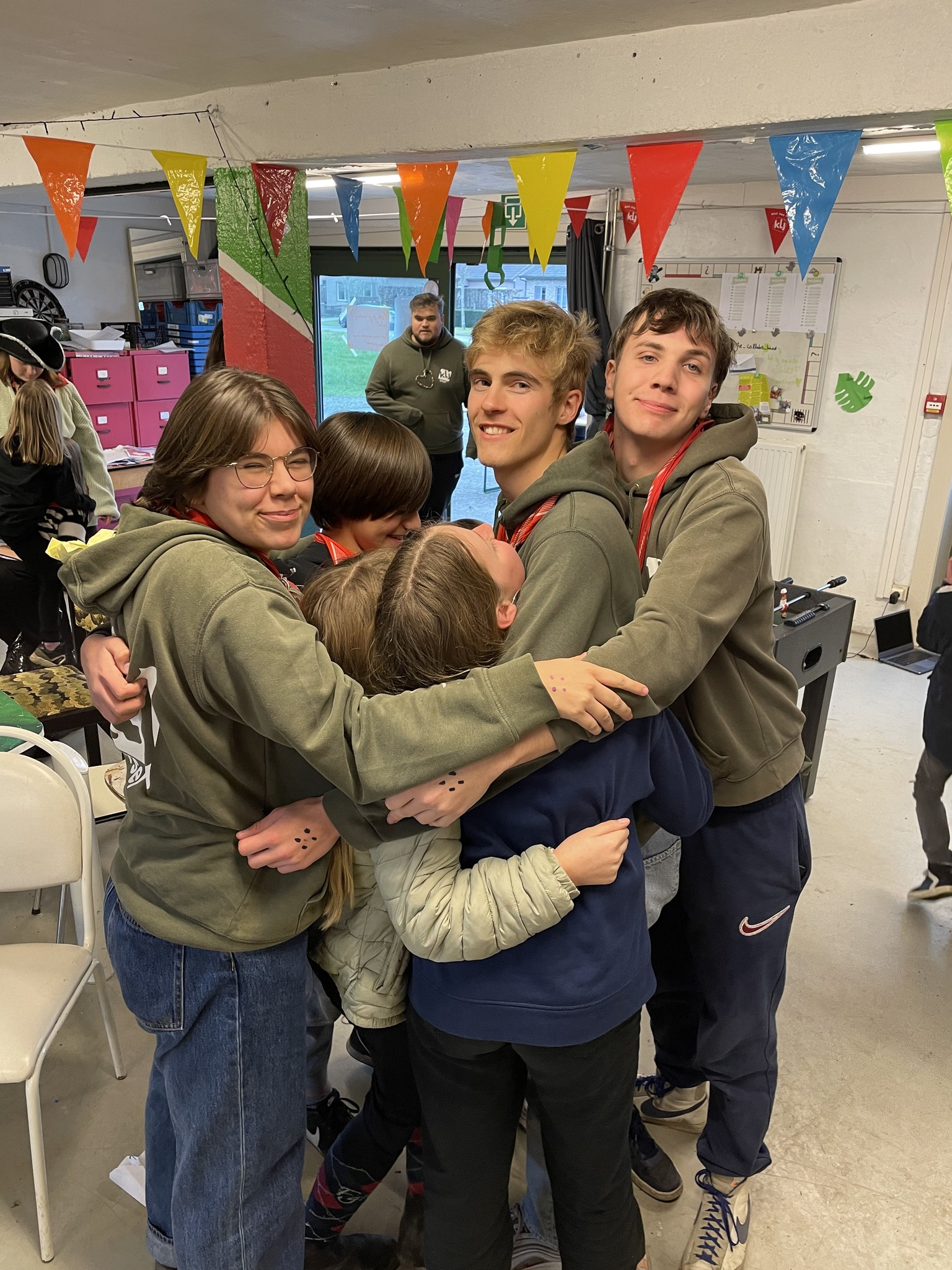 Jankieleiding
Jasper	(4 jaar leiding/ hoofdleiding)
Amber 	(3 jaar leiding)
Milan 		(3 jaar leiding)
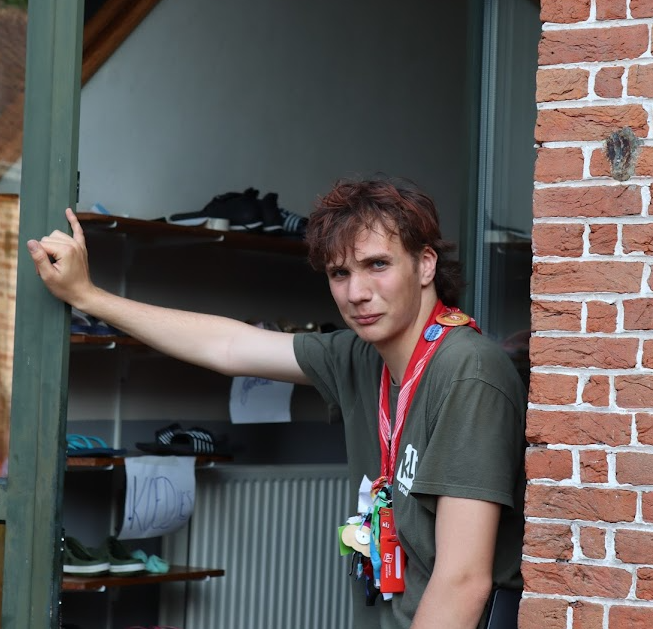 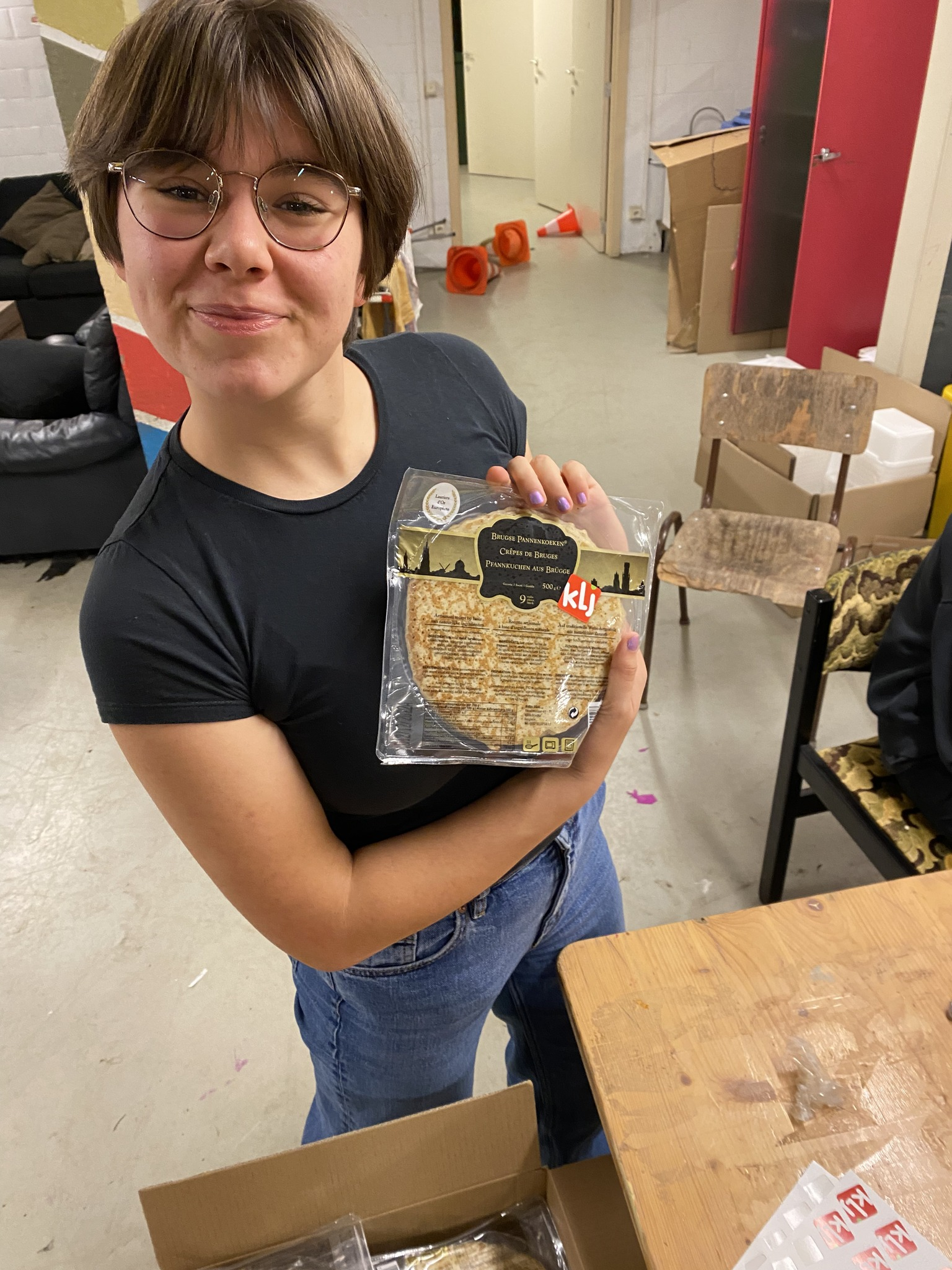 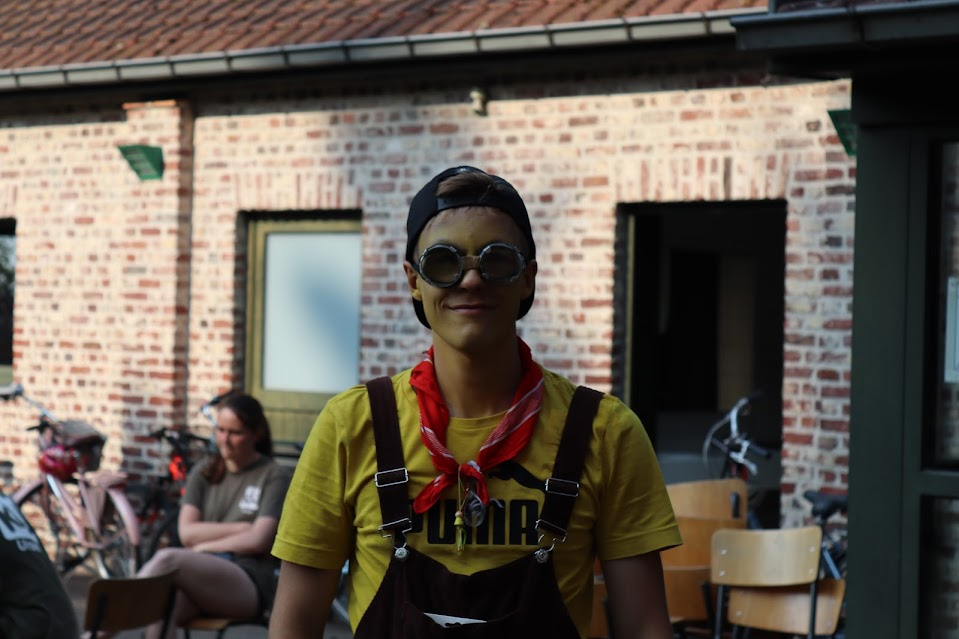 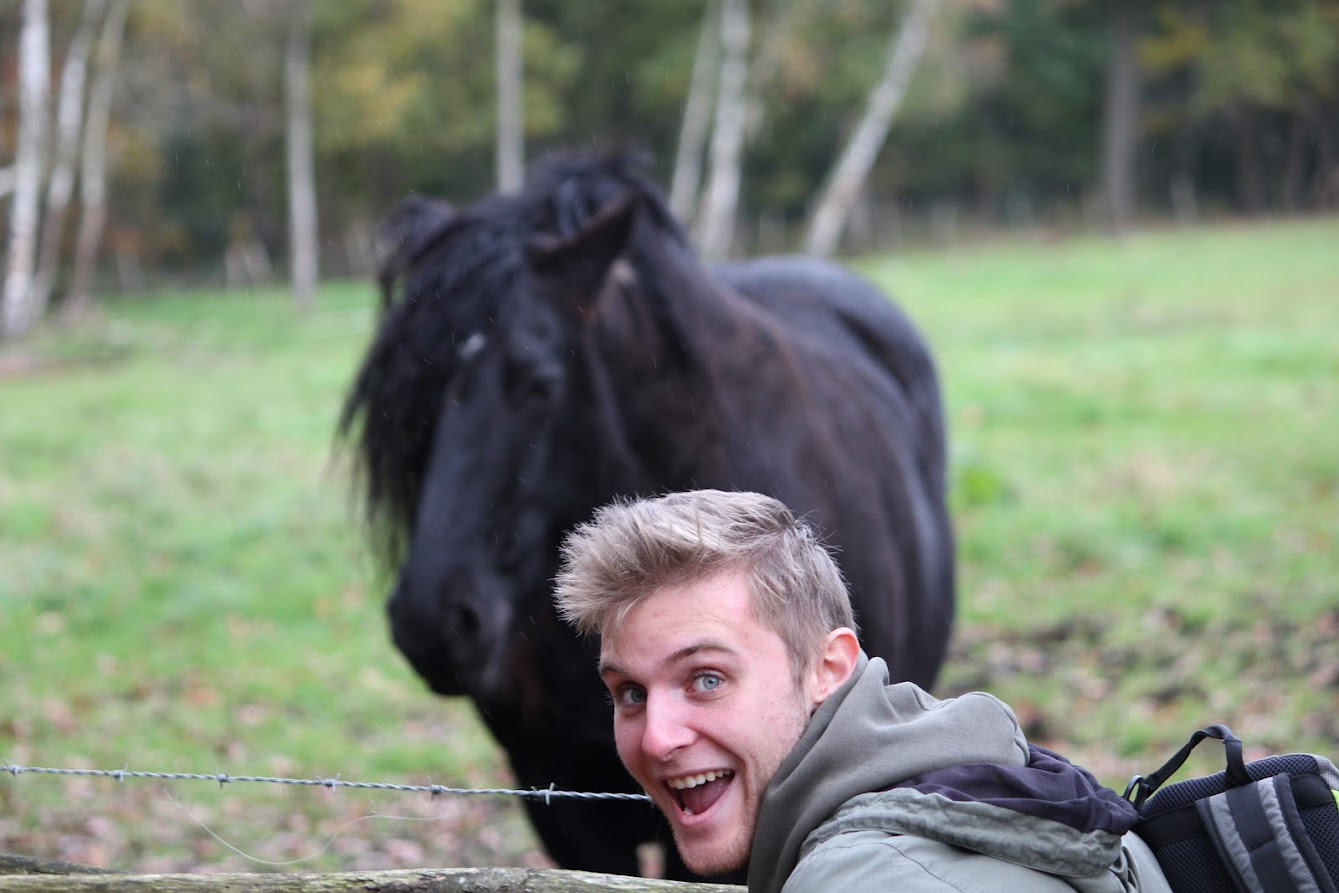 Djangooleiding
Jesse	(6 jaar leiding)
Jan		(6 jaar leiding)
Jobbe	(4 jaar leiding)
Lucas	(4 jaar leiding)
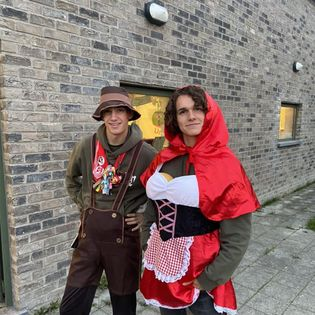 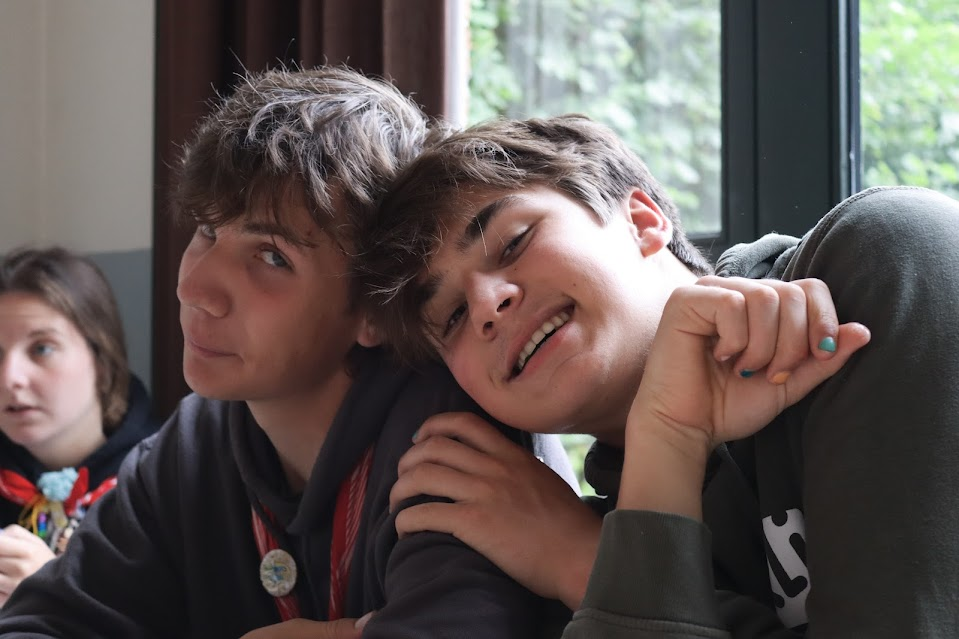 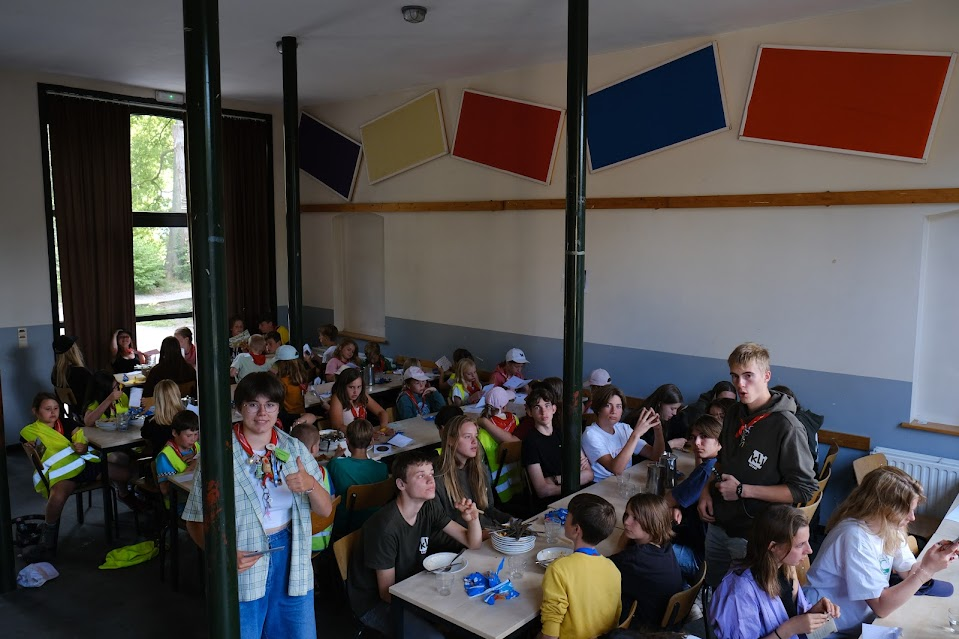 Eten op kamp?
Kookouders
Bereiden voor ons de lekkerste maaltijden
Dit jaar: onze lieve ouders!

‘s Morgens
	Een stevig ontbijt 
‘s Middags  	Soep / boterhammen met groentjes
‘s Avonds
	Warme maaltijd + dessertje

Fruitmand aanwezig
10-uurtje en 16-uurtje
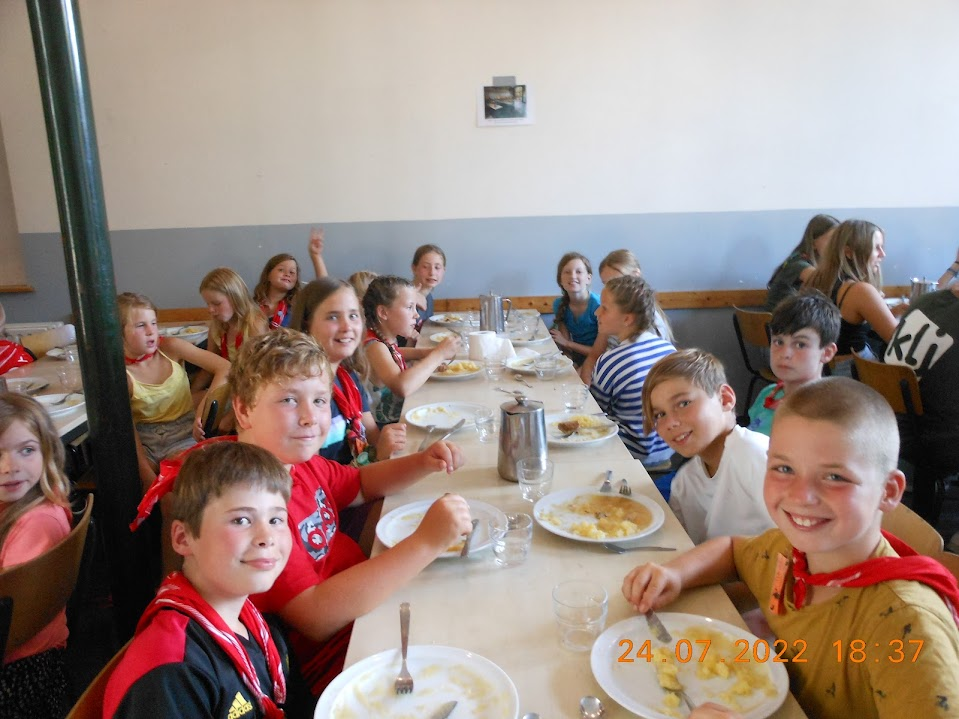 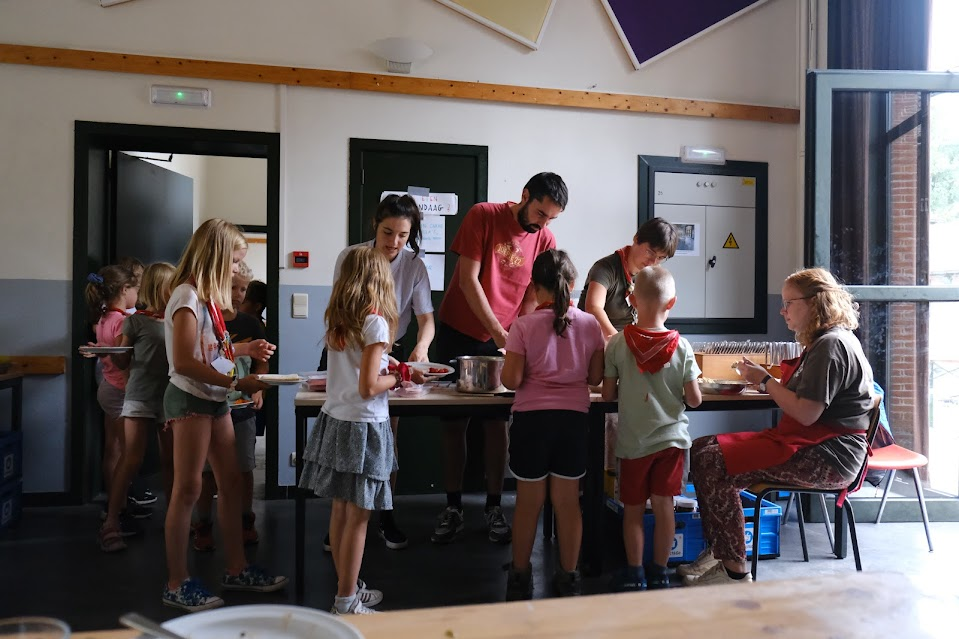 Activiteiten: veel spelen, bewegen, plezier maken en genieten!
Daguitstap
Bonte avond
Weekindeling
Schets weekplanning
Schets dagverloop
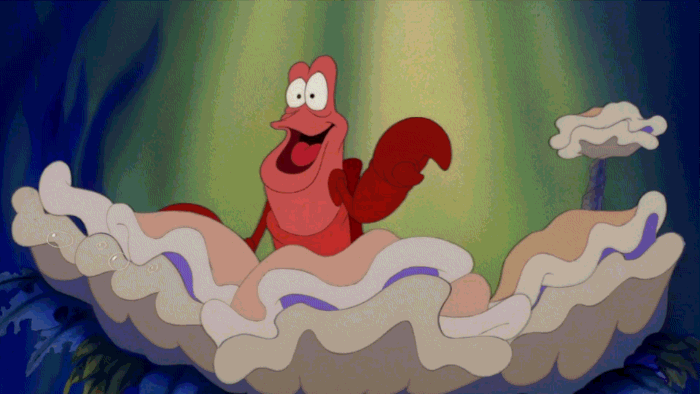 Sfeer
Kampthema: Diep in de zee!
Kampdans 
Verhaaltje voor het slapen gaan
Grote spelen, ontdekkingstochten
 en creatieve knutsels
Bonte avond
Kampvuur (afhankelijk  van locatie) 
Kortom: De vetste week van de zomervakantie!
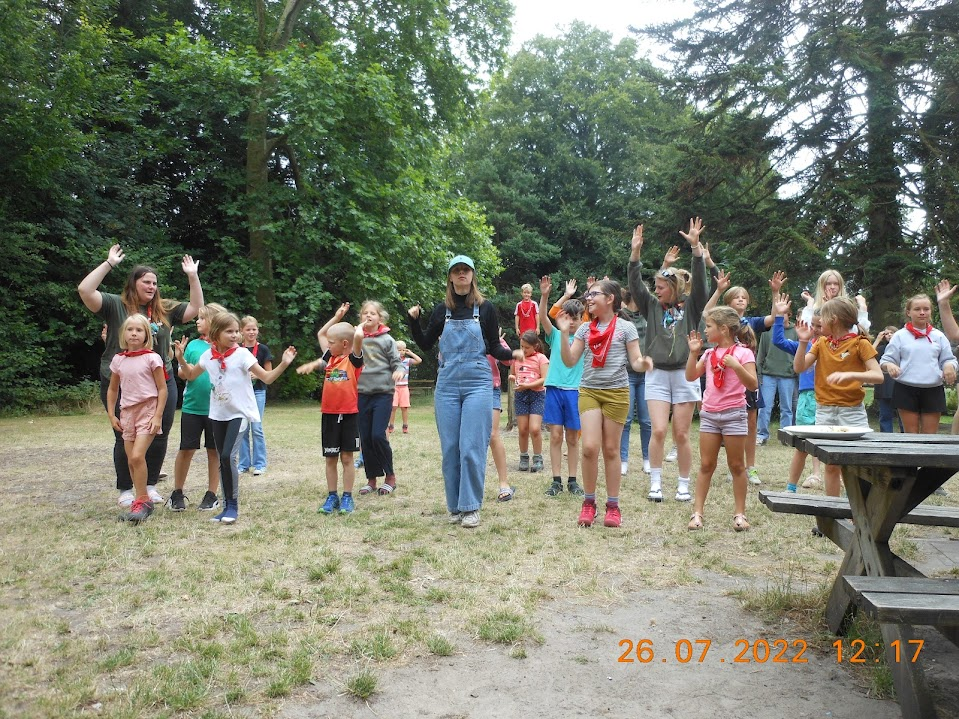 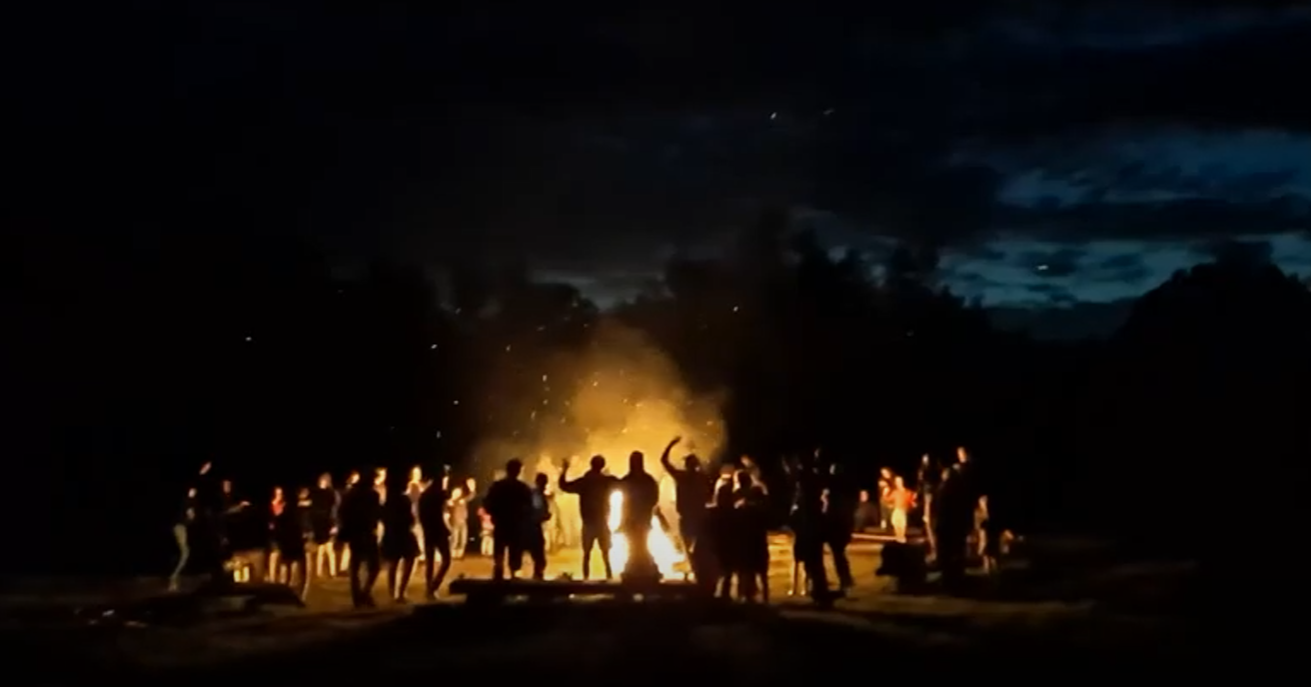 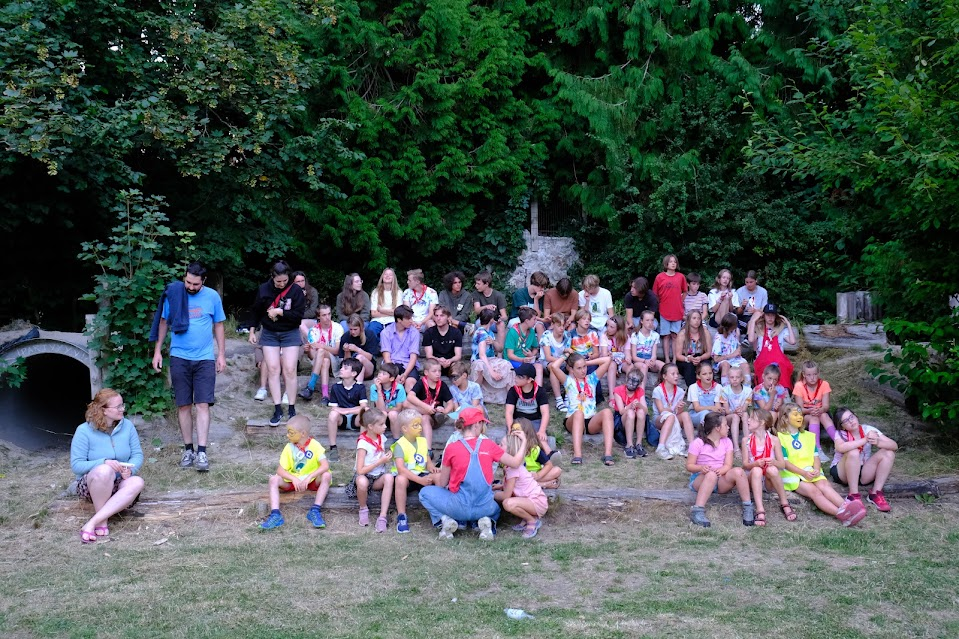 - 16 Kamp
Praktische zaken
Voor kamp
Kampboekje 
in de brievenbus en via mail
boekje bevat alle nodige kampinformatie 

Valies maken
voor onze jongste kampgangers:
Geen foto’s meegeven (heimwee)
Zakjes per dag met kleren
Zakjes met kleren die vuil mogen worden

Medische fiche invullen
via mail 

→ valies en medische fiche + stickers mutualiteit worden afgezet op de KLJ de avond voor kamp
Vervoer
Leden
Bagage
Dit jaar: met de auto!
Oostduinkerke is niet heel ver

reden: kostenbesparing

Oproep aan ouders 
communicatie na inschrijvingen
Dag eerder brengen
+ medische fiche
+ stickers v/d mutualiteit

Gaat met de camion naar de kampplaats
Inschrijven
Start: zaterdag 1 april om 10u00
 1) Mail sturen naar kljursel@hotmail.com
Gelieve allergieën te vermelden bij het inschrijven!
 2) Bevestigingsmail ontvangen
 3) Betalen 
Klj voor iedereen: betalen in schijven is zeker mogelijk

 Komende week nog infomail 
 Bij te veel inschrijvingen hanteren wij een reservelijst
Vragen?
Werkgroep kamp
Jasper
Noor
Elias
Faye
Hoofdleiding
Kayla
Jasper
Alle andere leiding
Kom gerust na een 	activiteit!
Stuur een mailtje/berichtje
Klein overzicht
Waar
Oostduinkerke (Bivakhuis - De Sloep)
Kostprijs
140-170 euro
Vervoer
Leden
Auto
oproep aan ouders!
Bagage
dag op voorhand op de KLJ
medische fiche en stickers mutualiteit
Camion
Inschrijvingen 
1 april 2023 om 10u00
Kampboekje
Inzamelacties
Barcodes Soubry
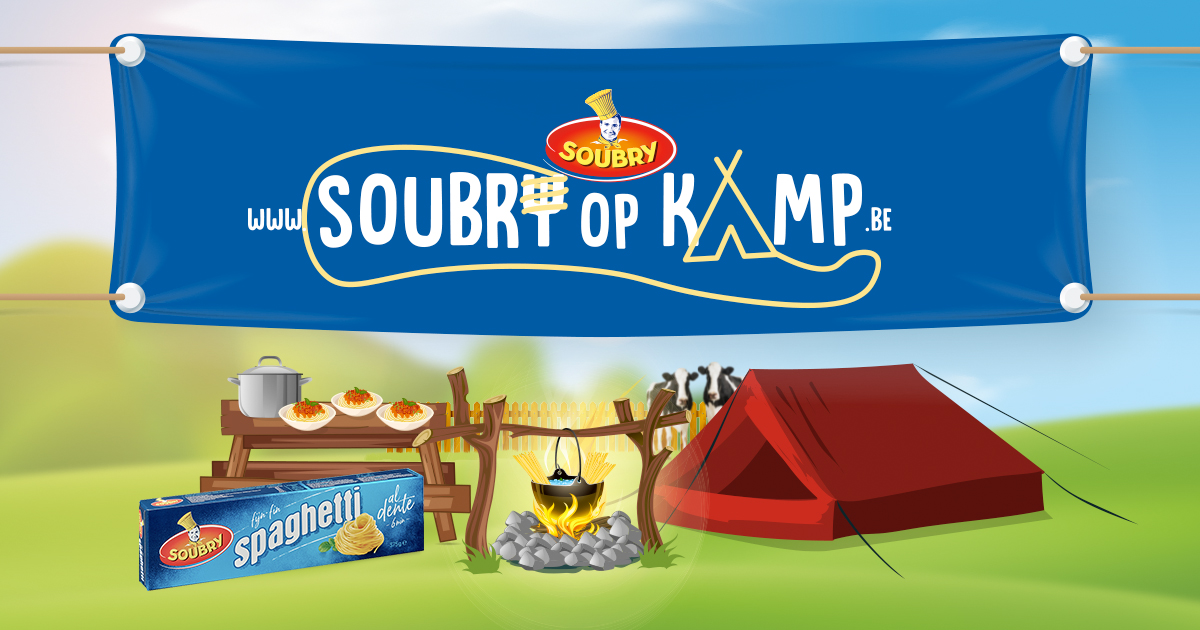 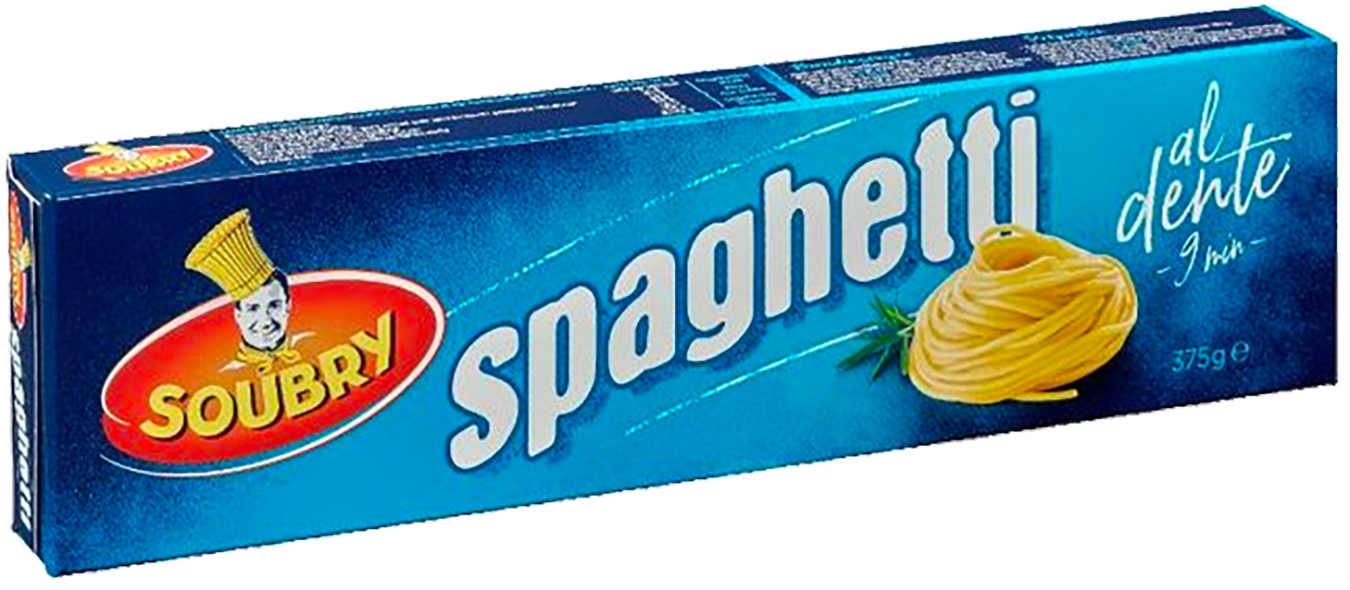 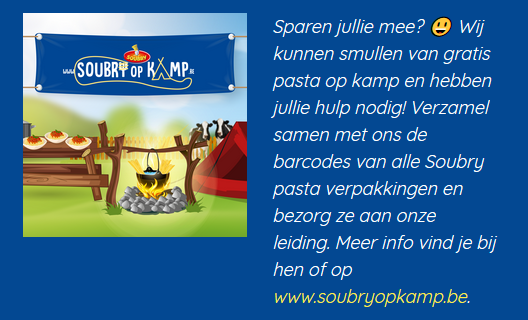 In brievenbus deponeren 
Geven aan een leiding
Enkele sfeerbeelden
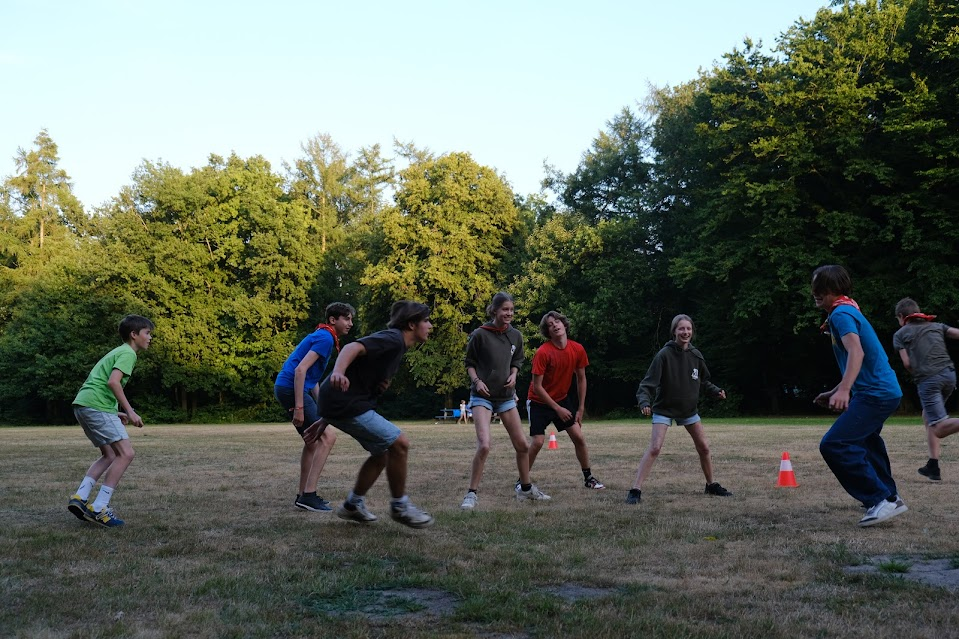 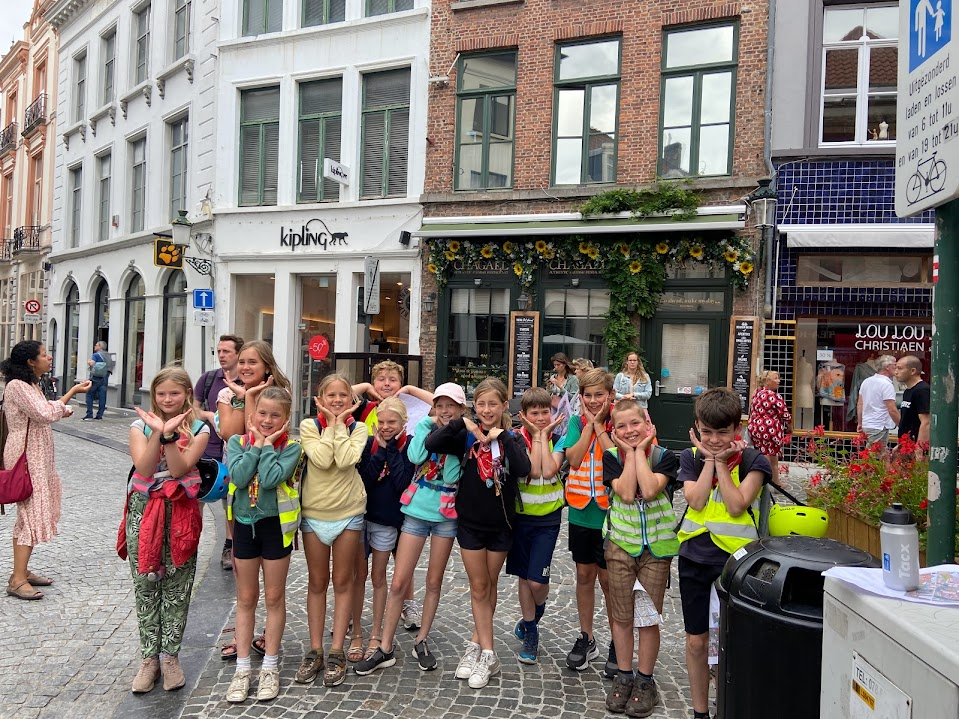 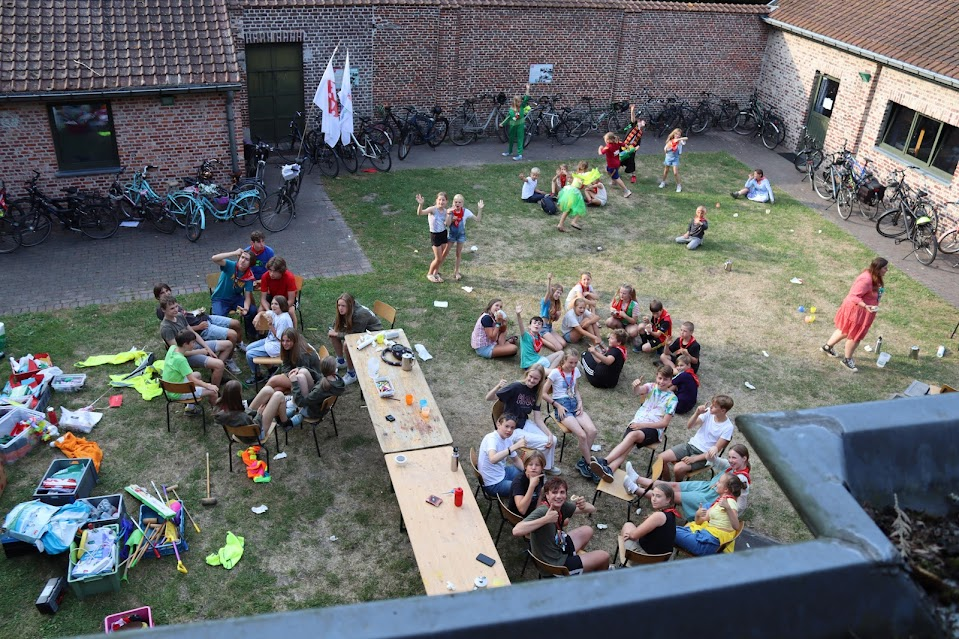 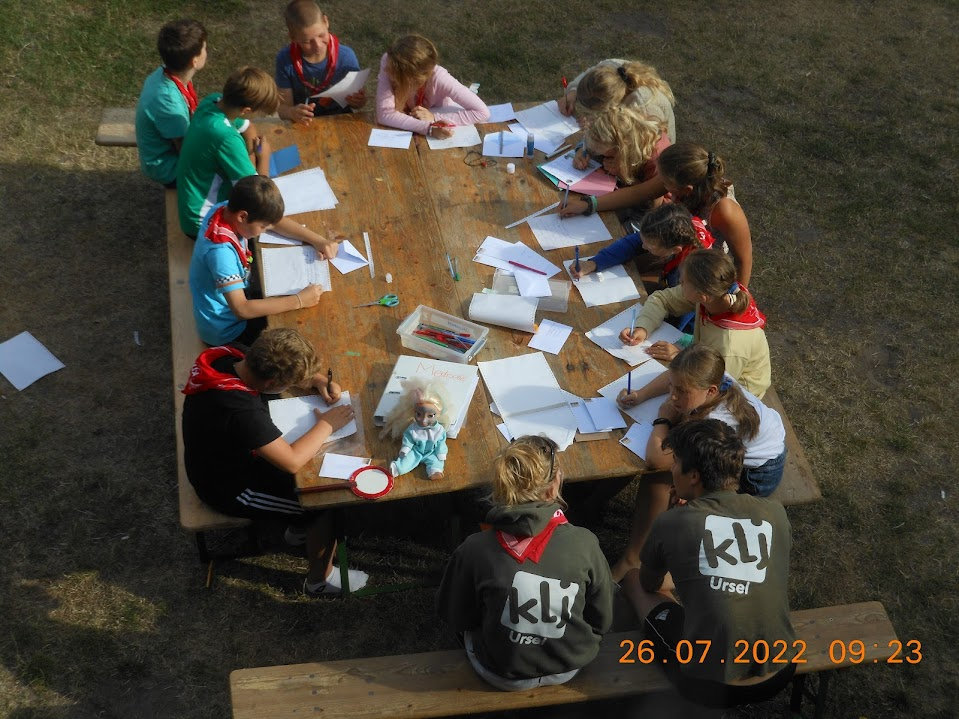 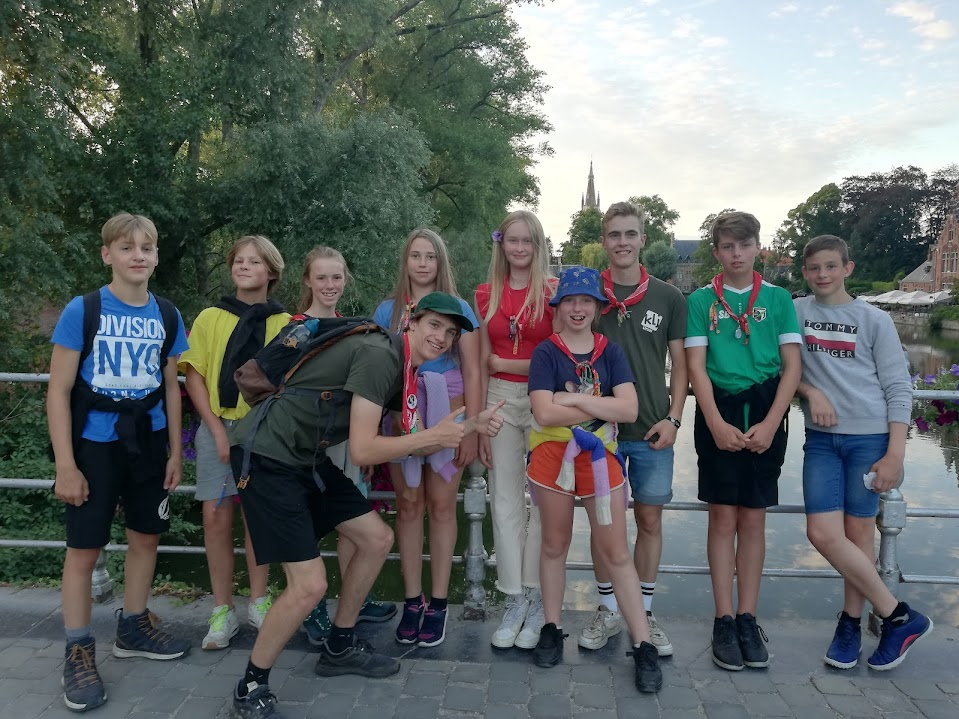 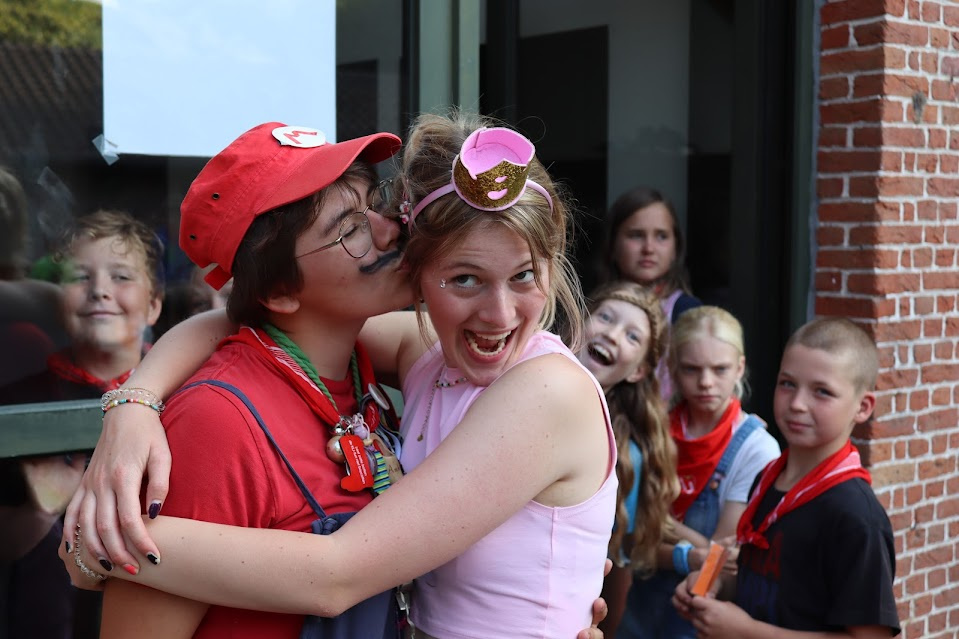 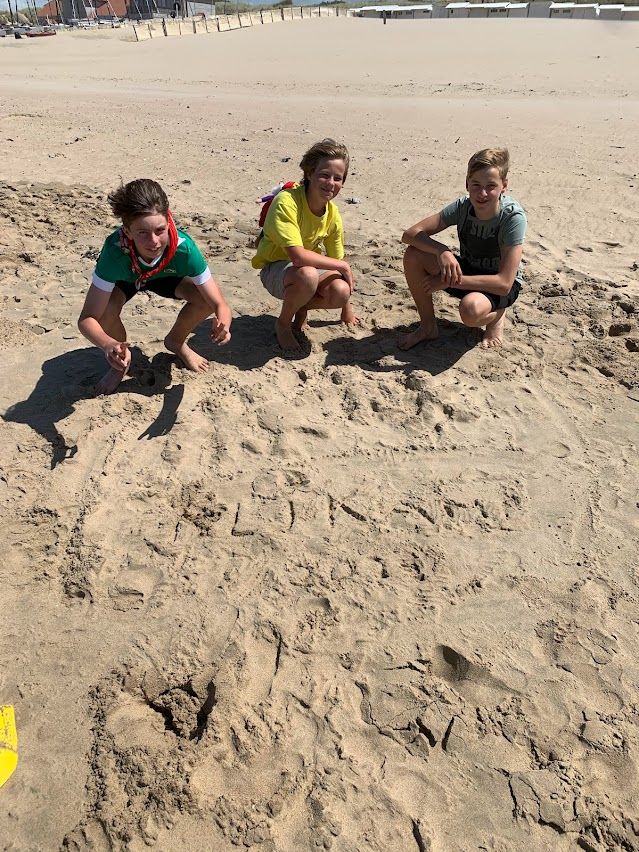 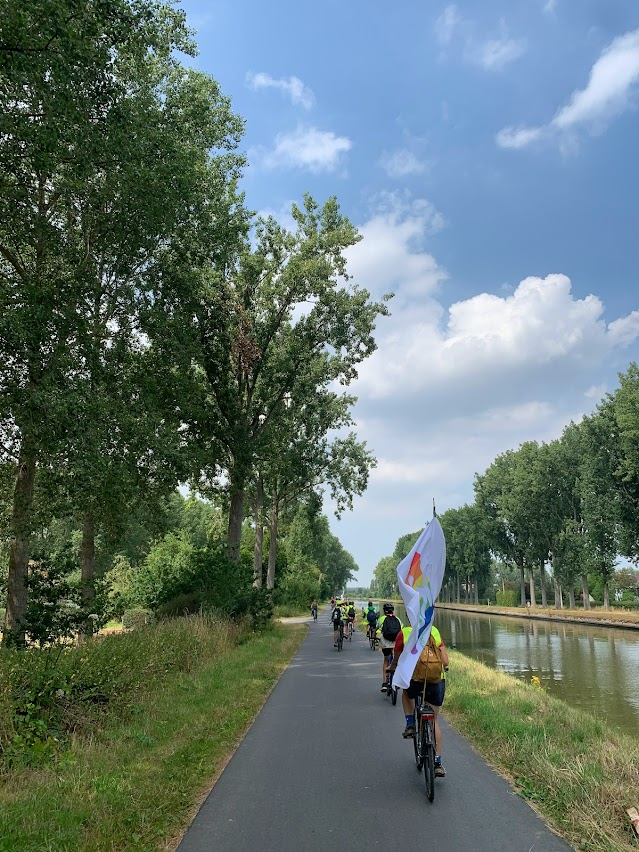 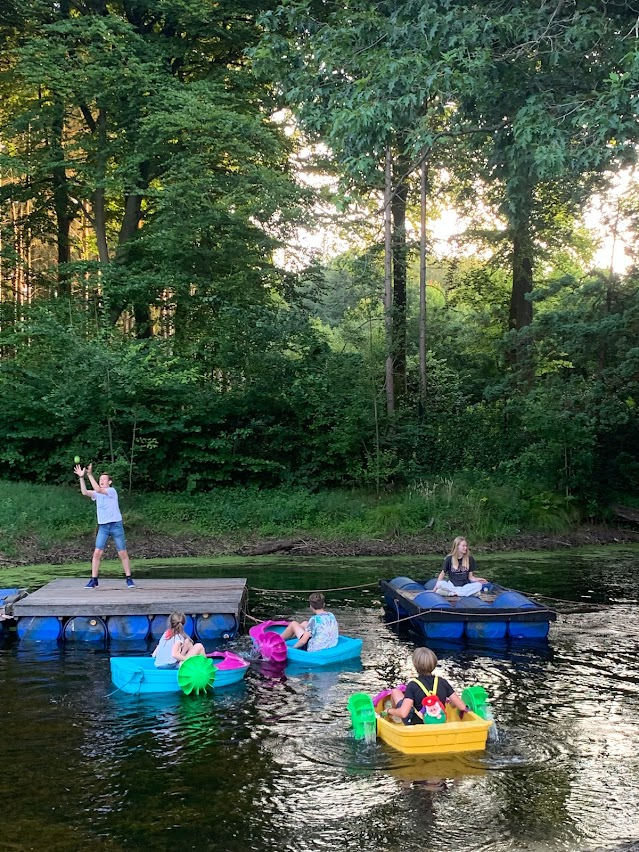 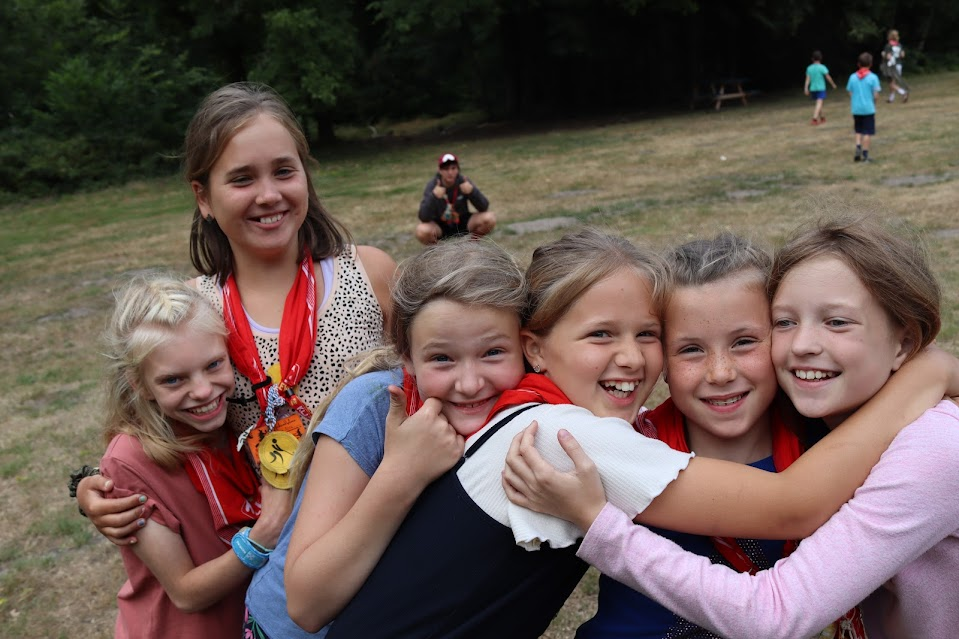 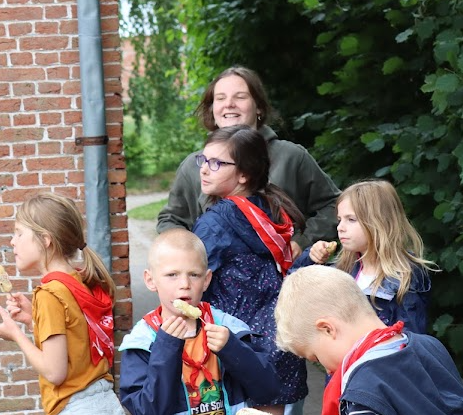 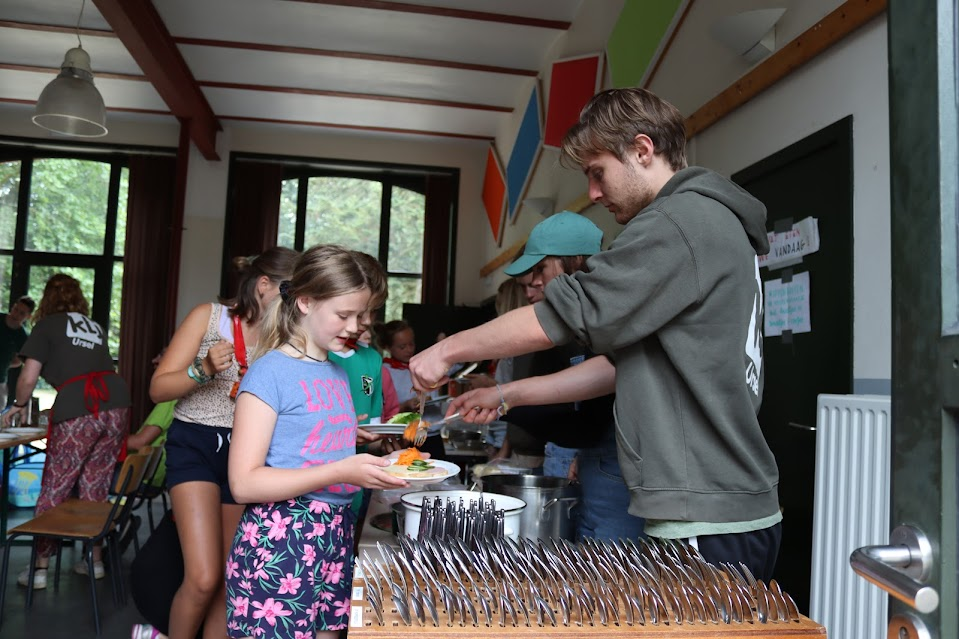 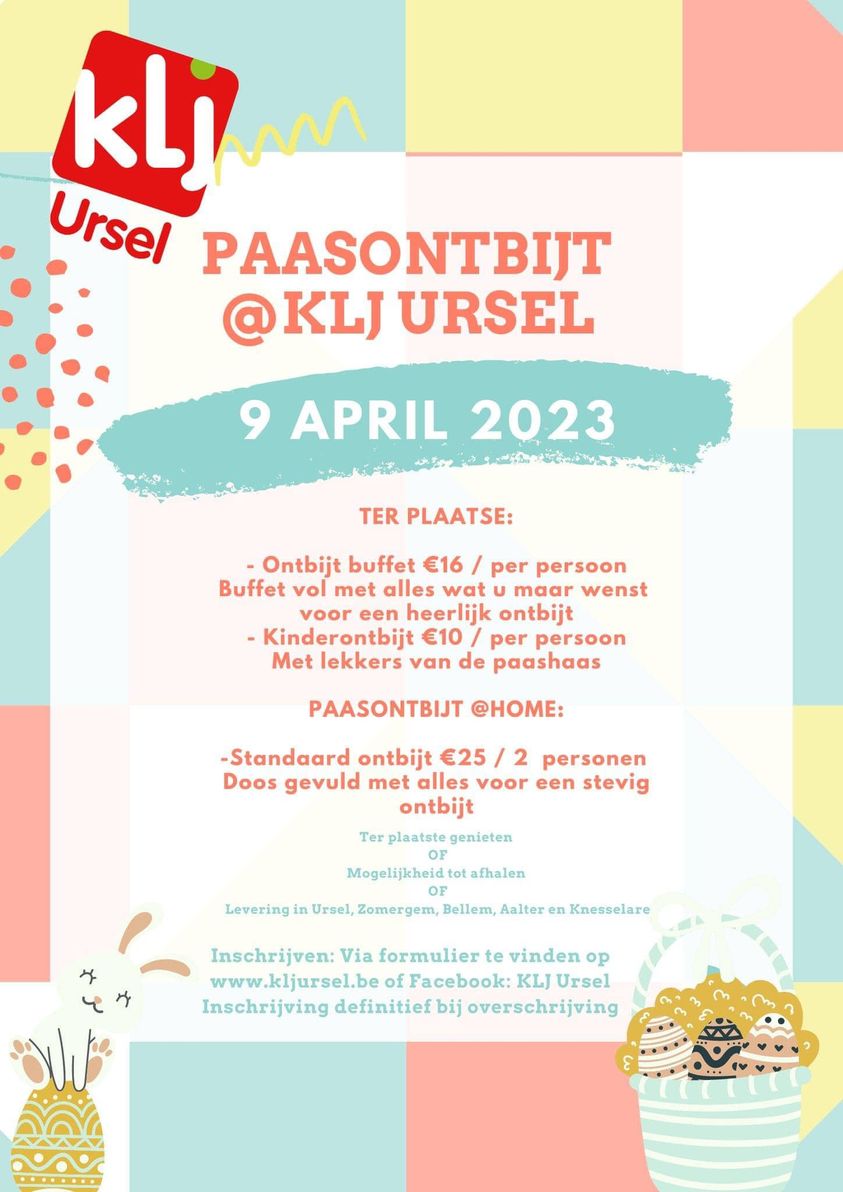 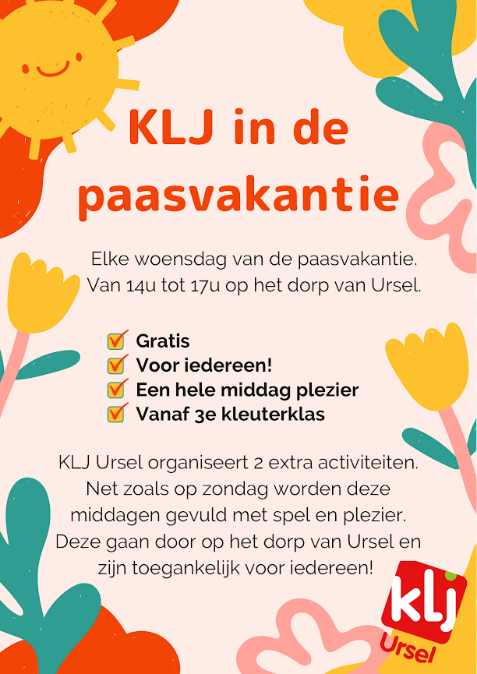 www.kljursel.be/kamp.html
kljursel
Klj-Ursel